Molekulární biologie pro informatiky - 9
Regulace buněčného cyklu
Historie objevů buněčného cyklu
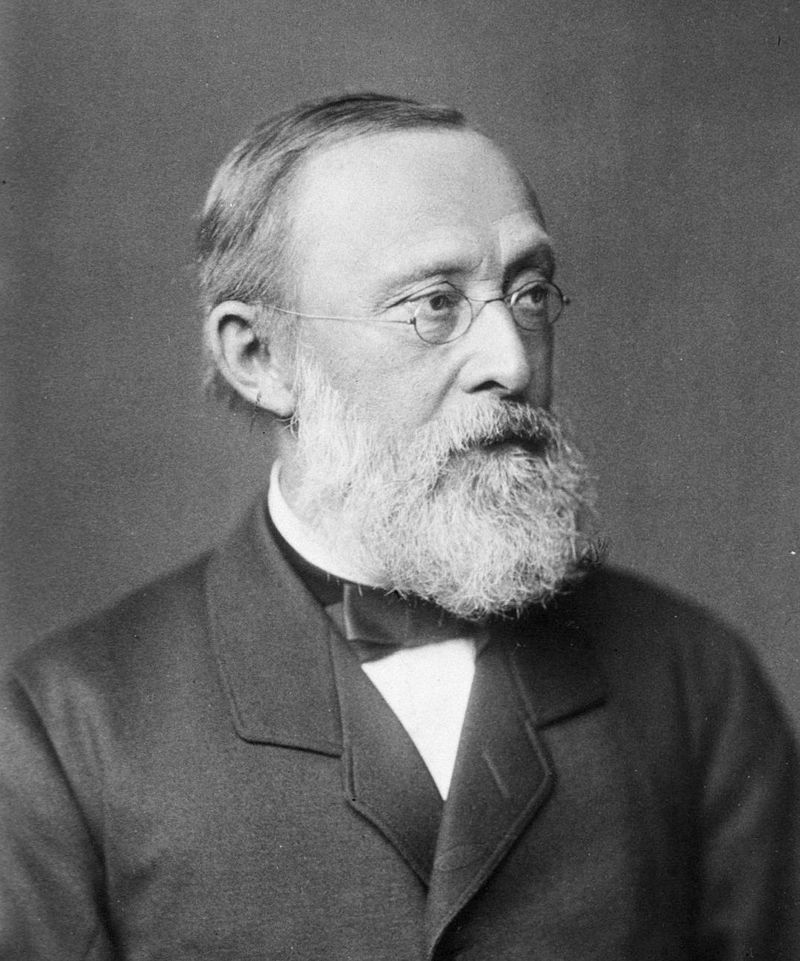 „When a cell arises, there must be a previous cell,
just as animals can only arise from animals and plant from plants.“
Rudolph Virchow, 1858
„Omnis cellula e cellula.“
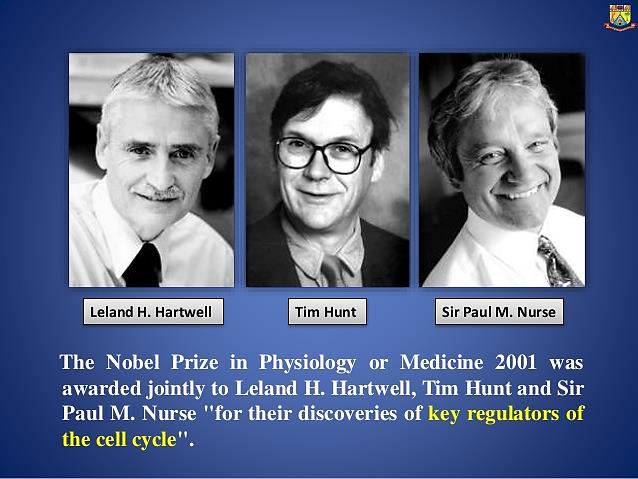 2001 - Nobelova cena za objevy v oblasti buněčného cyklu

Leland Hartwell - specifické geny řídící buněčný cyklus
	          - pojem kontrolní body buněčného cyklu
Paul Nurse - cyklin-depenentní kinázy
                     - evoluční konzervativnost
Timothy Hunt - cykliny 
                          - degradace během buněčného cyklu
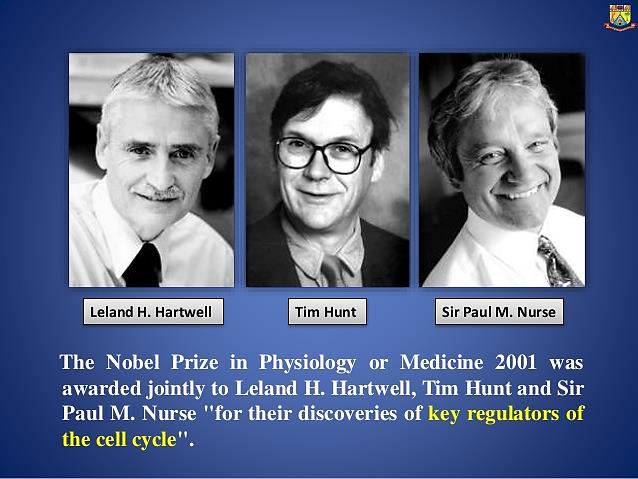 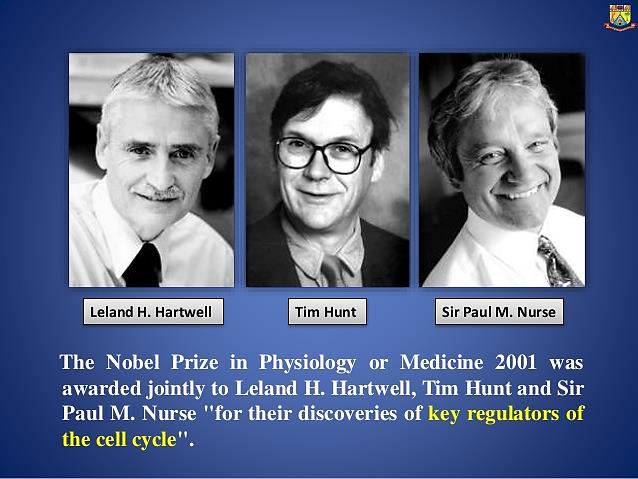 [Speaker Notes: http://www.slideshare.net/SaifulAlom/nobel-2014-43059120	 https://en.wikipedia.org/wiki/Rudolf_Virchow#/media/File:Rudolf_Virchow_NLM4.jpg]
Dělení buněk
Prokaryota
příčné dělení buněk

Eukaryota
dělení buněk nezbytné pro
     - růst organizmu
     - náhradu poškozených a starých buněk
     - šíření genetické informace: mitóza, meióza
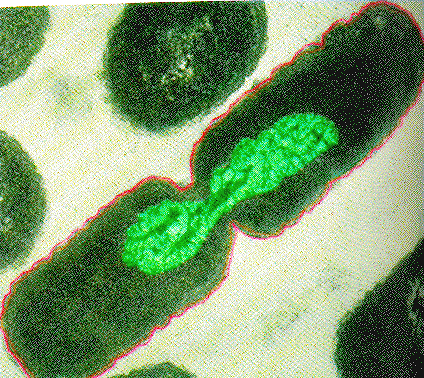 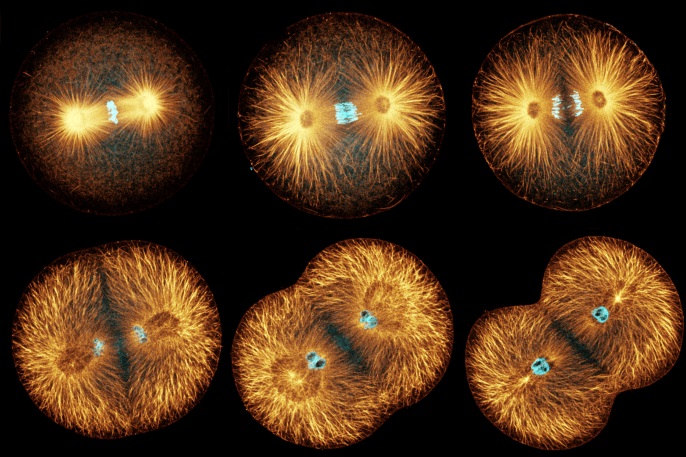 před rozdělením se buňka musí zvětšit, zduplikovat chromozomy a přesně je rozdělit do dceřiných buněk
koordinace procesů v rámci buněčného cyklu
dělení buněk je přísně řízeno
abnormální vývoj může být příčinou nádorů
[Speaker Notes: http://biology.kenyon.edu/courses/biol114/Chap01/week01.html	http://sciencelife.uchospitals.edu/2015/05/22/cutting-through-a-cell-division-mystery/]
Buněčný cyklus
Interfáze
růst buňky, duplikace organel, zvýšený metabolismus
       G1	syntéza RNA a proteinů
           	příprava na syntézu DNA (replikační proteiny, histony)
       S	syntéza DNA, duplikace chromozomů  
       G2	pokračuje syntéza RNA a proteinů
           	příprava na M fázi (mitotické vřeténko)
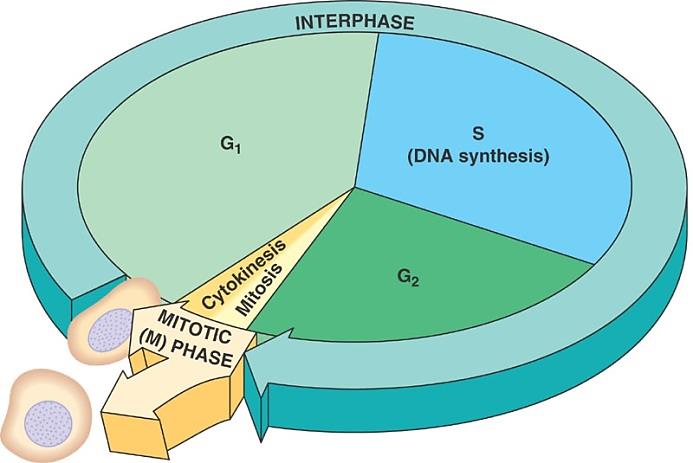 M fáze
mitóza, cytokineze
kondenzace chromatinu
rozpad jaderné membrány
tvorba vřeténka a kinetochorů
separace chromatid
rozpad vřeténka
dekondenzace chromatinu
tvorba membrány, rozdělení buňky
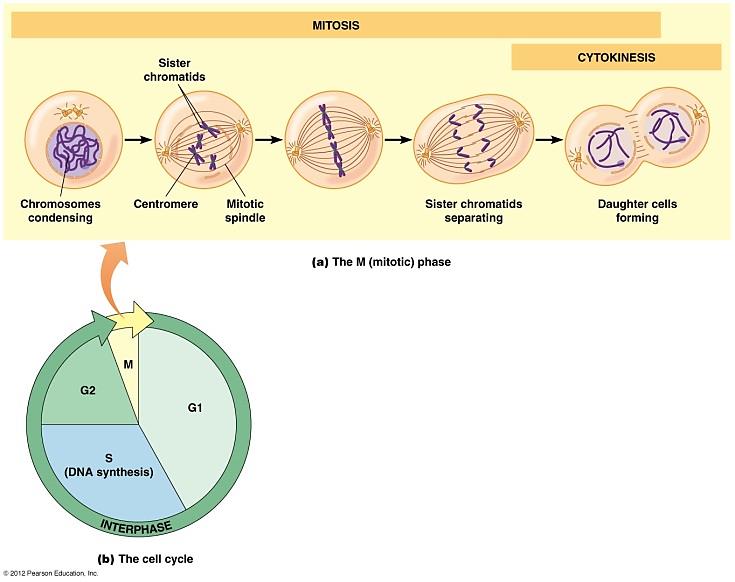 MITÓZA
CYTOKINEZE
Sesterské
chromatidy
Separace sesterských
chromatid
Tvorba dceřiných
buněk
Kondenzující
chromozomy
Centromera
Mitotické
vřeténko
[Speaker Notes: http://www.mun.ca/biology/desmid/brian/BIOL2060/BIOL2060-19/CB19.html                http://www.bio.utexas.edu/faculty/sjasper/bio212/mitosis.html]
Buněčný cyklus
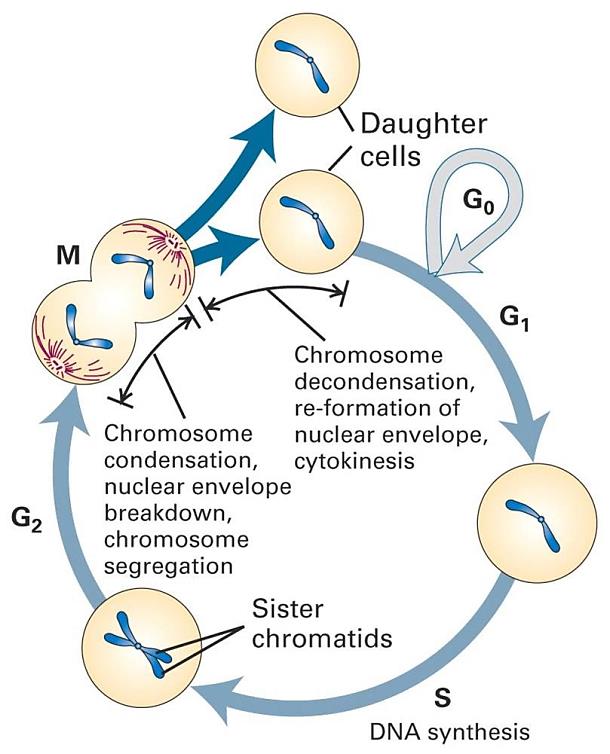 Syntéza DNA během buněčného cyklu
DNA se replikuje před vlastním rozdělením buňky
duplikace chromozomů
 buňka v G2 fázi má 2x vyšší obsah DNA než v G1 fázi
kopie chromozomů jsou spojeny v oblasti centromery
sesterské chromatidy, které se při dělení jádra oddělují
Sesterské
chromatidy
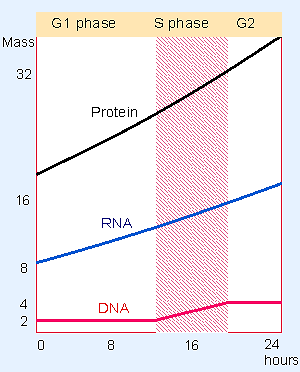 Syntéza proteinů a RNA během buněčného cyklu
stejně rychlá během interfáze
v M fázi klesá syntéza proteinů a zastavuje se syntéza RNA
histony se tvoří pouze v G1 a S fázi
[Speaker Notes: sphweb.bumc.bu.edu	http://genes.atspace.org/27.1.html]
Buněčný cyklus
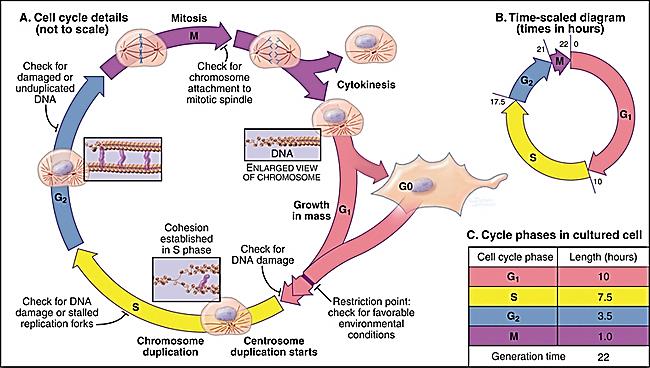 Časové nároky buněčného cyklu
buňky bez schopnosti se dělit (neurony, svalové b., červené krvinky)
buňky dělící jen za určitých podmínek (jaterní buňky, lymfocyty)
rychle se dělící buňky (epiteliální, krevní kmenové buňky)
většinu doby zabírá interfáze
proliferující lidská buňka má cca 22 hodinový cyklus
kvasinky 1,5 - 3 hod, střevní epitel 12 hod, savčí fibroblasty v kultuře 20 hod, savčí játra cca 1 rok
klidová fáze G0
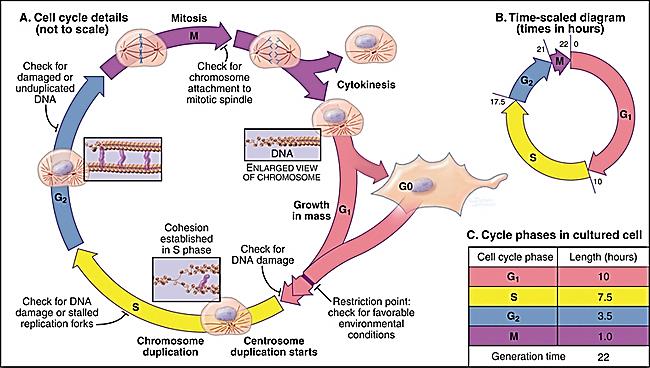 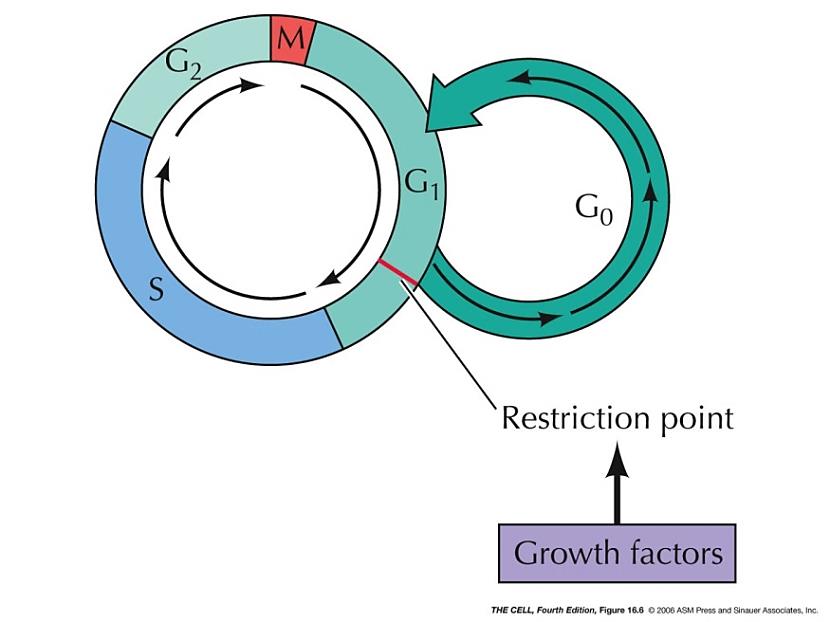 Bod restrikce
v pozdní G1 fázi
na přechod z G1 do S je potřeba mimobuněčný signál
bez tohoto signálu buňka cyklus opustí a vstoupí do G0
Bod restrikce
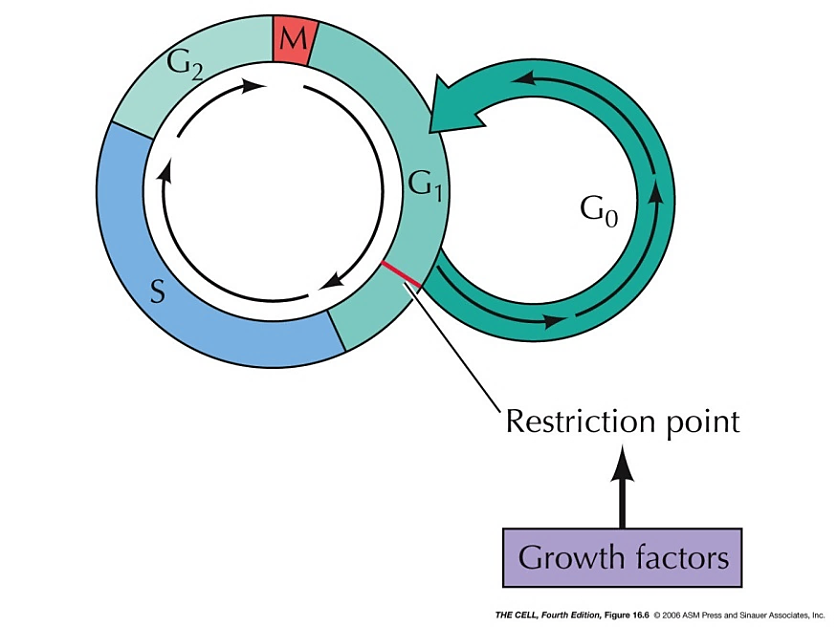 Růstové faktory
[Speaker Notes: http://www.mun.ca/biology/desmid/brian/BIOL2060/BIOL2060-19/CB19.html              http://clinicalgate.com/introduction-to-the-cell-cycle/#cetextbox3]
G1 fáze
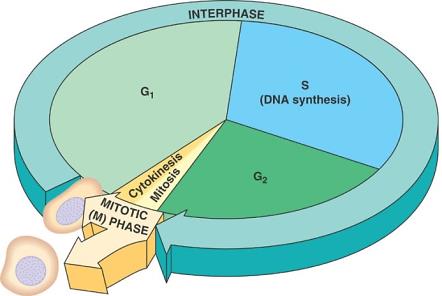 první růstová fáze, dosažení původní velikosti buňky mateřské
u raných embryí chybí fáze G1 a G2, buňka se dělí a zmenšuje
tvorba cytoplazmy a nových organel, syntéza RNA a strukturních i regulačních proteinů
příprava na S fázi (syntéza replikační proteiny a histony)
v optimálních podmínkách 9 - 11 hod
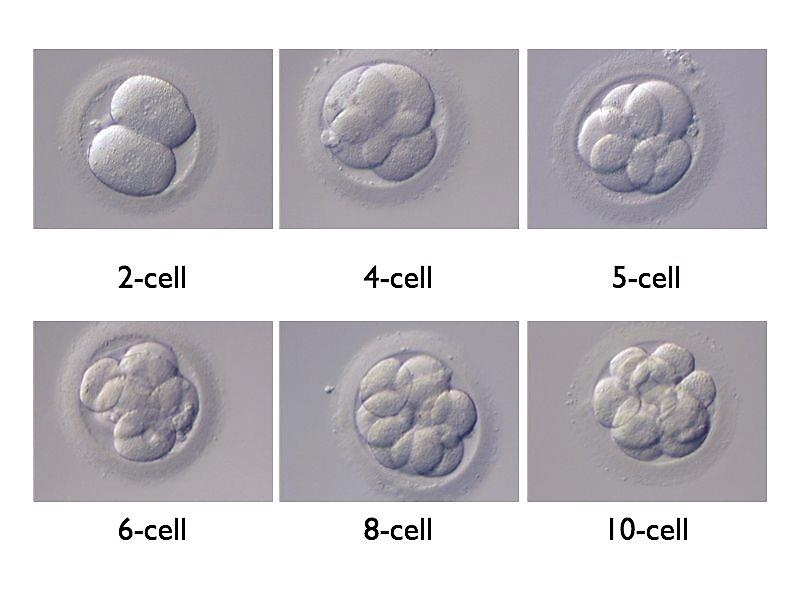 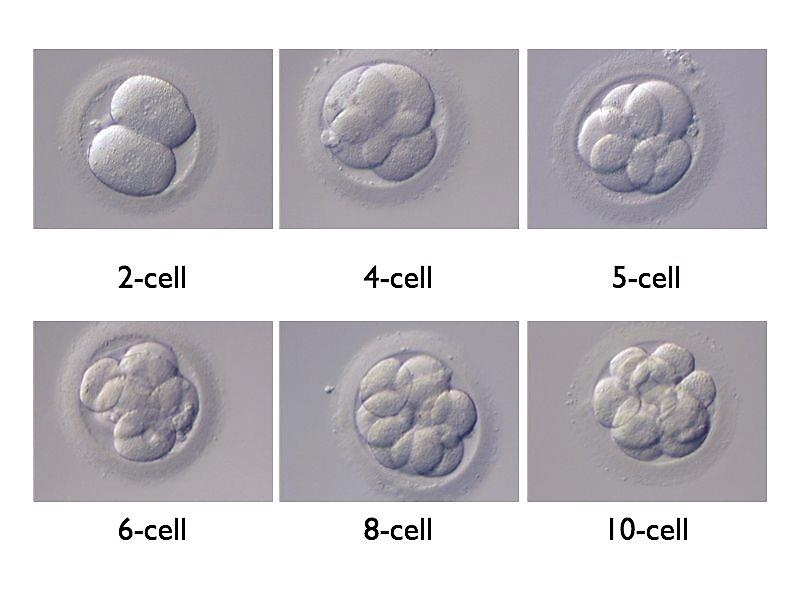 10 buněk
2 buňky
4 buňky
8 buněk
5 buněk
6 buněk
u raných embryí chybí fáze G1 a G2, buňka se dělí a zmenšuje
genetický materiál ve formě dekondenzovaného chromatinu, 2n molekul DNA (46 u lidí)

1. kontrolní bod buněčného cyklu (vnější faktory)
 	i) vstup do G0 fáze: absence růstových faktorů, senescence, diferencované buňky
                  ii) vstup do S fáze: přítomnost růstových faktorů
[Speaker Notes: http://unexpected-grace.blogspot.cz/2013/06/day-3-update.html]
S fáze
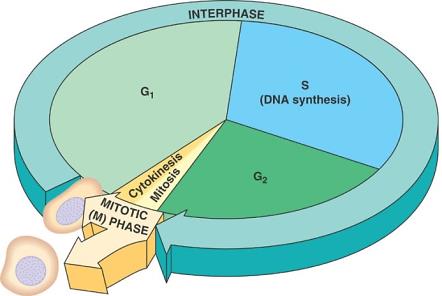 semikonzervativní replikace DNA
v místech ori založeny obousměrné replikační vidlice
syntéza DNA vyžaduje templátový DNA řetězec a RNA primer
vedoucí řetězec, opožďující se řetězec (Okazakiho fragmenty)
telomeráza zajišťuje replikace konců lineárních chromozomů
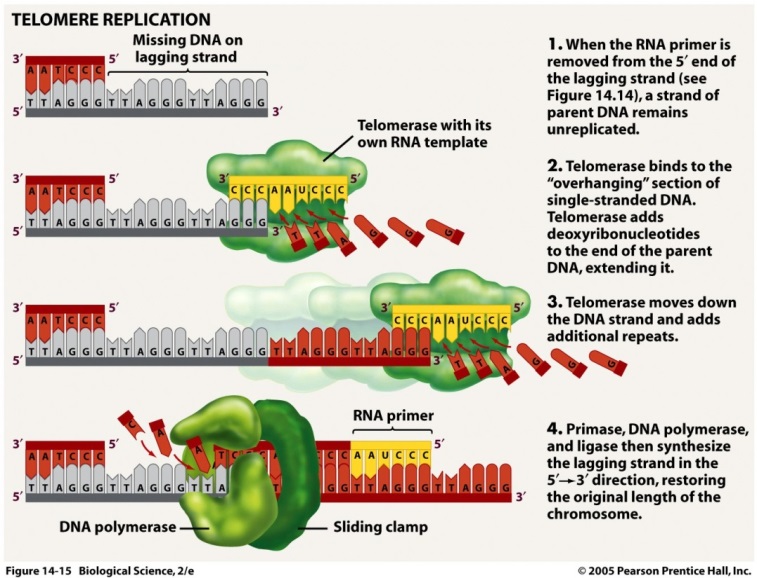 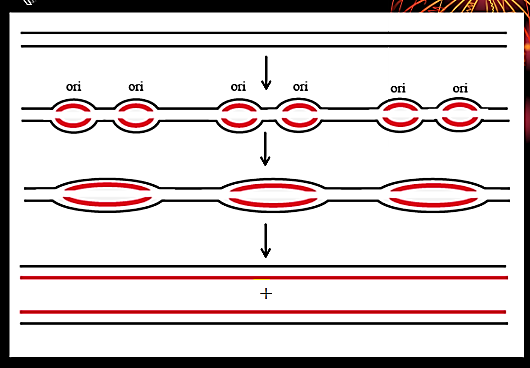 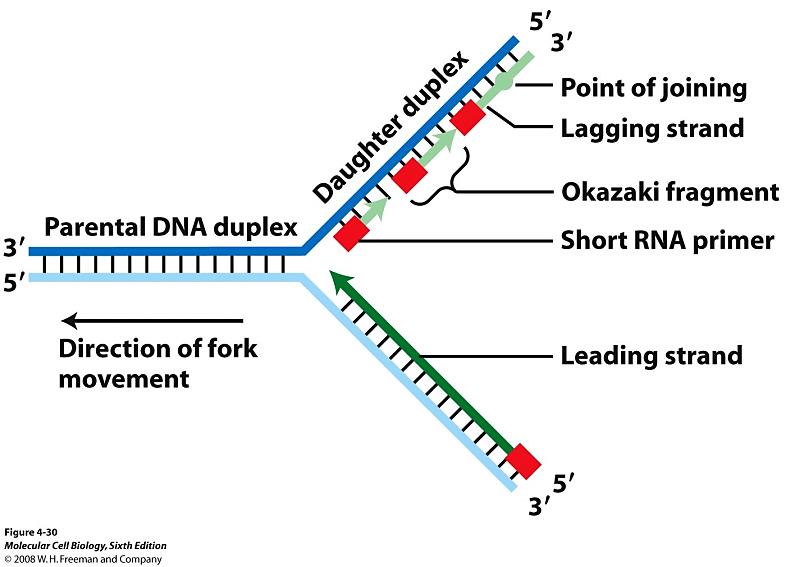 Místo spoje fragmentů
Opožďující se řetězec
Okazakiho fragment
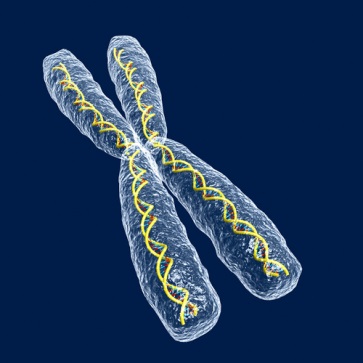 RNA-primer
správnost replikace - přesnost a proofreadingová aktivita DNA polymerázy
		- oprava chybného párování bází
zdvojení genetického materiálu, chromozomy složené ze sesterských chromatid
Směr pohybu 
replikační vidlice
Vedoucí DNA řetězec
G2 fáze
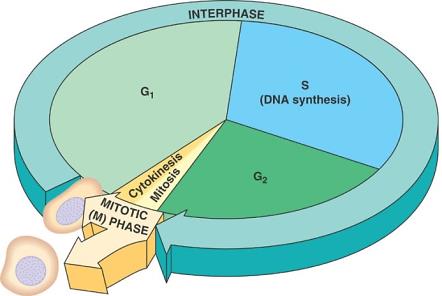 druhá růstová fáze
příprava na M fázi - proteiny mitotického vřeténka, duplikace centriolu
2 x 2n molekul DNA, dekondenzovaný chromatin
2. kontrolní bod buněčného cyklu (celistvost DNA, správnost replikace)
Centriola
párová organela, samostatné dělení 
devět trojic mikrotubulů, centrální dutina
duplikace v S a G2 fázi
spolu se svým okolím tvoří centrozom, který organizuje mitotické vřeténko
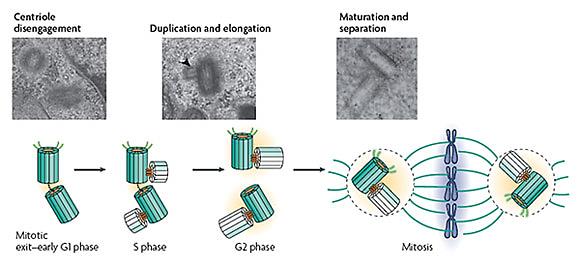 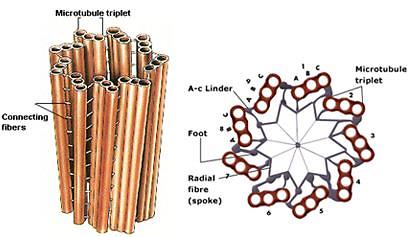 Triplet mikrotubulů
Příčný řez centriolou
Uvolnění centriol
Duplikace a elongace
Zrání a separace
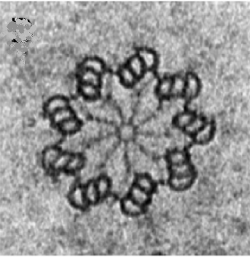 Centrozm
Spojovací
vlákna
S
Mitóza
M / brzká G1
G2
[Speaker Notes: http://www.nature.com/nrm/journal/v8/n6/fig_tab/nrm2180_F2.html
http://novazeme.ning.com/forum/topics/tajemstv-skryt-ho-v-dom?xg_source=activity     http://www.osel.cz/8311-jsou-centrioly-nositelkami-informace.html]
M fáze
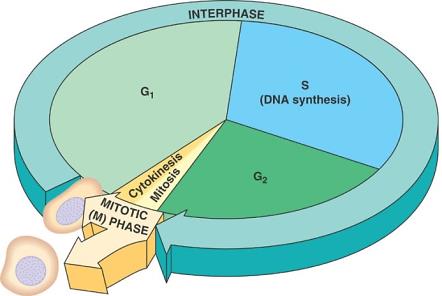 dělení jádra (mitóza, karyokineze) a cytoplazmy (cytokineze)
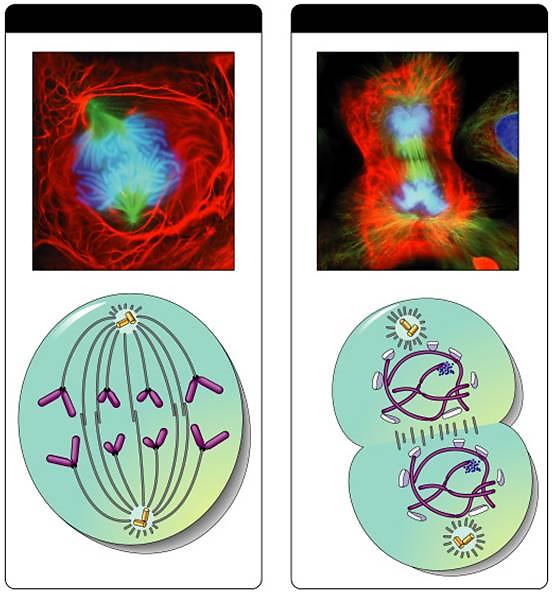 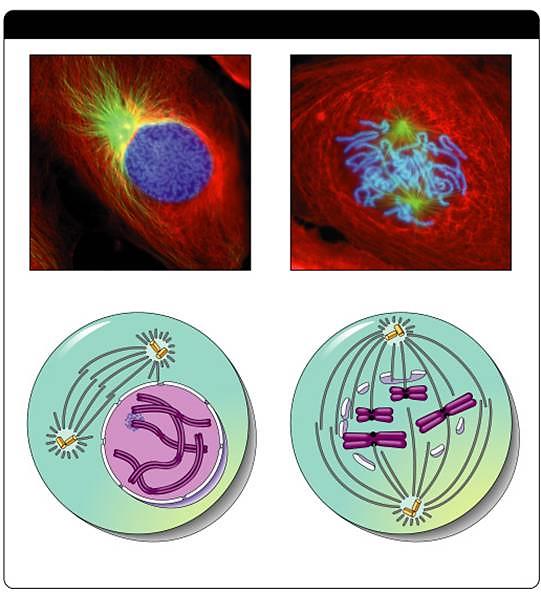 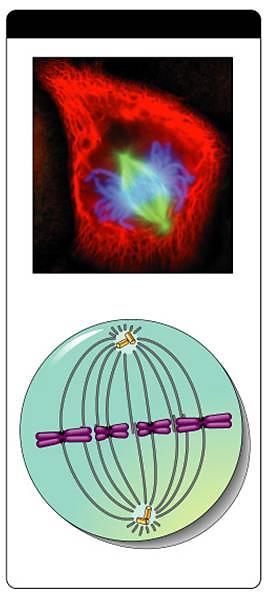 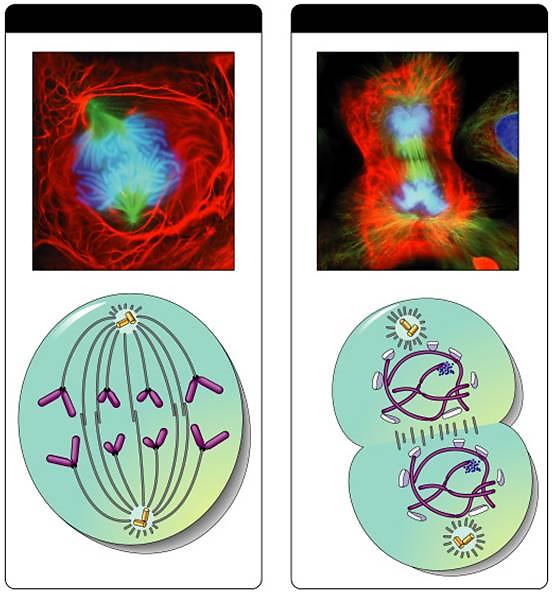 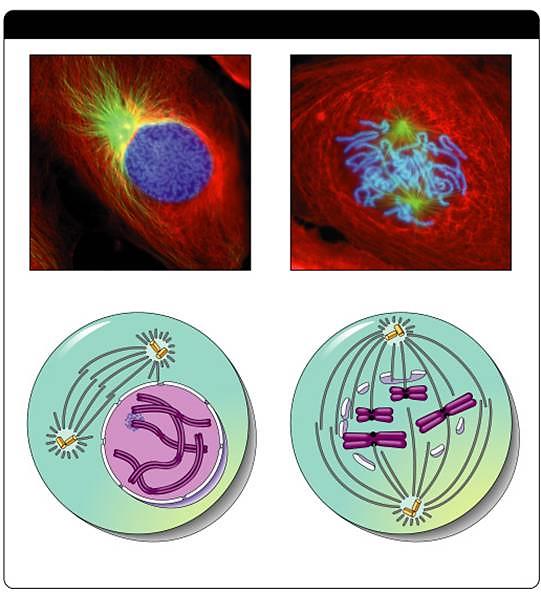 1) Profáze
kondenzace chromozomů
posun centrozomů na opačné strany buňky
v centrozomech zahájena tvorba mitotického vřeténka
2) Prometafáze (pozdní profáze)
tvorba kinetochorů (proteinový komplex)
     - vazba chromozomů na mikrotubuly vřeténka
     - vnitřní vrstva váže DNA
     - prostřední vrstva
     - vnější vrstva váže (+) konce mikrotubulů
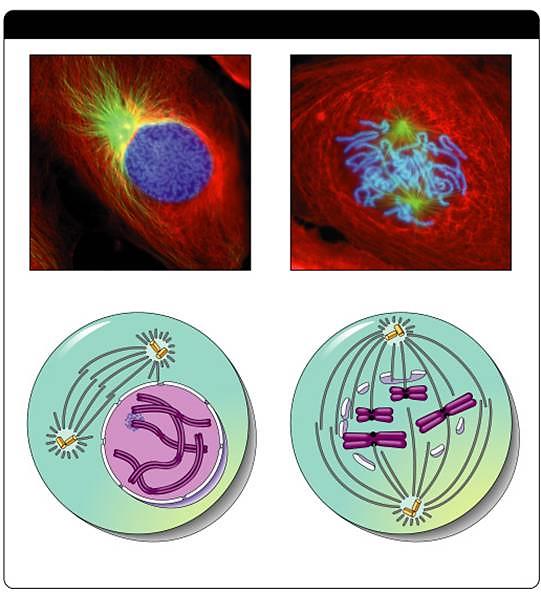 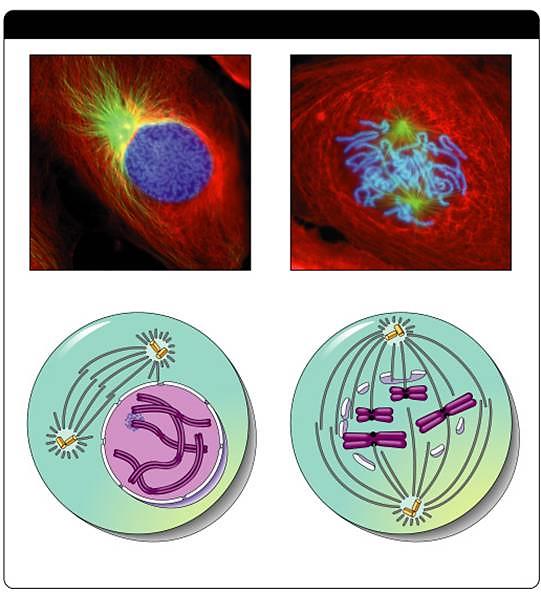 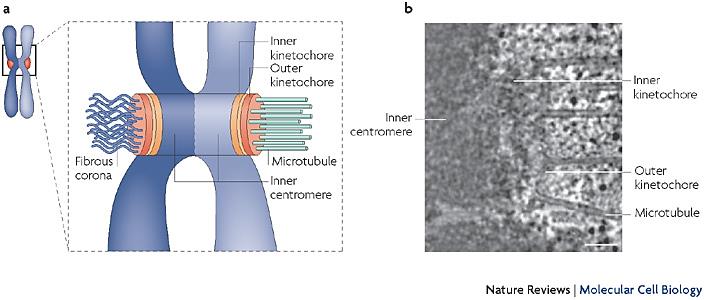 [Speaker Notes: http://facweb.bhc.edu/academics/science/robertsk/biol100/celldivision.htm	http://www.nature.com/nrm/journal/v9/n1/fig_tab/nrm2310_F2.html]
M fáze
2) Prometafáze (pozdní profáze)
rozpad jaderné membrány a jadérka
ustálení centrozomů na opačných stranách buňky
pohyb chromozómů do středu buňky
mitotické vřeténko
     - kinetochorové mikrotubuly: připojeny ke kinetochorům 
     - polární mikrotubuly: připojeny k tubulům z opačného pólu vřeténka
     - astrální mikrotubuly: připojeny k proteinům plazmatické membrány
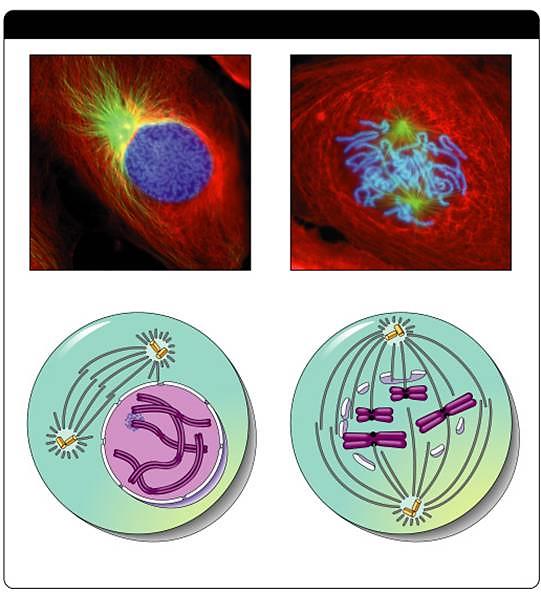 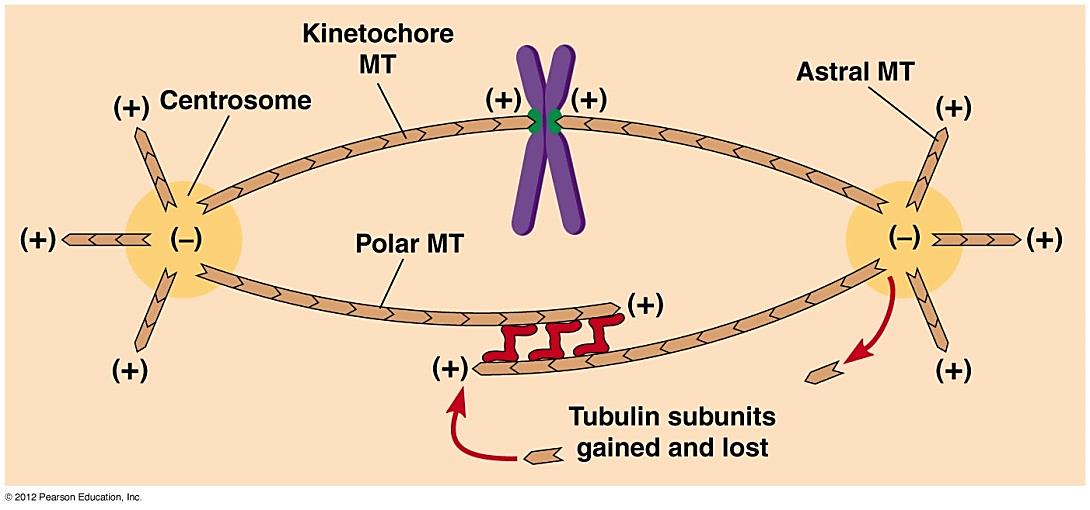 Kinetochorové
mikrotubuly
Astrální
mikrotubuly
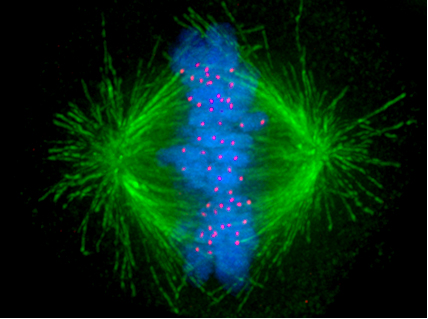 Centrozom
Polární
mikrotubuly
Dynamika tubulinových podjednotek
[Speaker Notes: https://en.wikipedia.org/wiki/Spindle_apparatus#/media/File:Kinetochore.jpg
http://facweb.bhc.edu/academics/science/robertsk/biol100/celldivision.htm	http://www.mun.ca/biology/desmid/brian/BIOL2060/BIOL2060-19/CB19.html]
M fáze
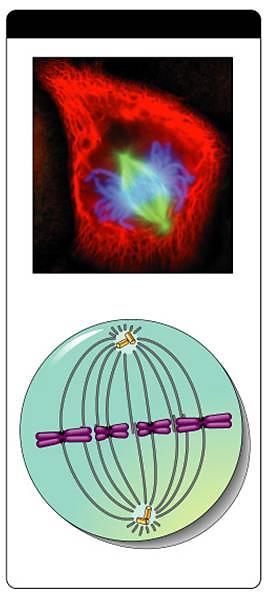 3) Metafáze
seřazení chromozomů v ekvatoriální rovině mezi póly vřeténka  (metafázní destička)
sesterské chromatidy každého chromozomu připojeny k opačným pólům vřeténka
karyotyp z buněk zastavených v metafází (kolchicin)
Klasický karyogram
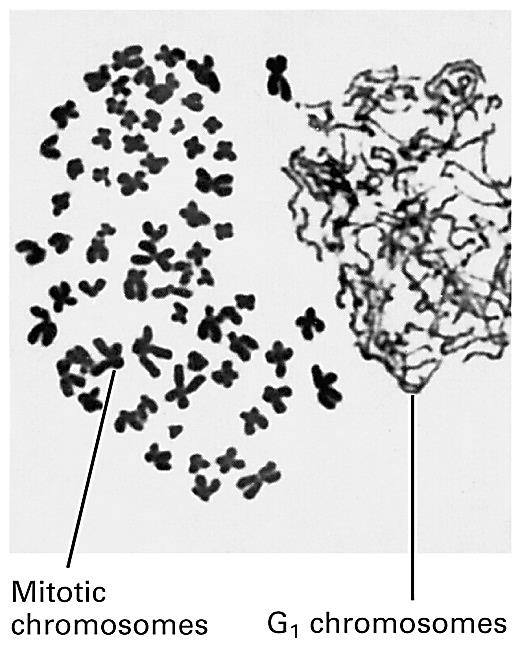 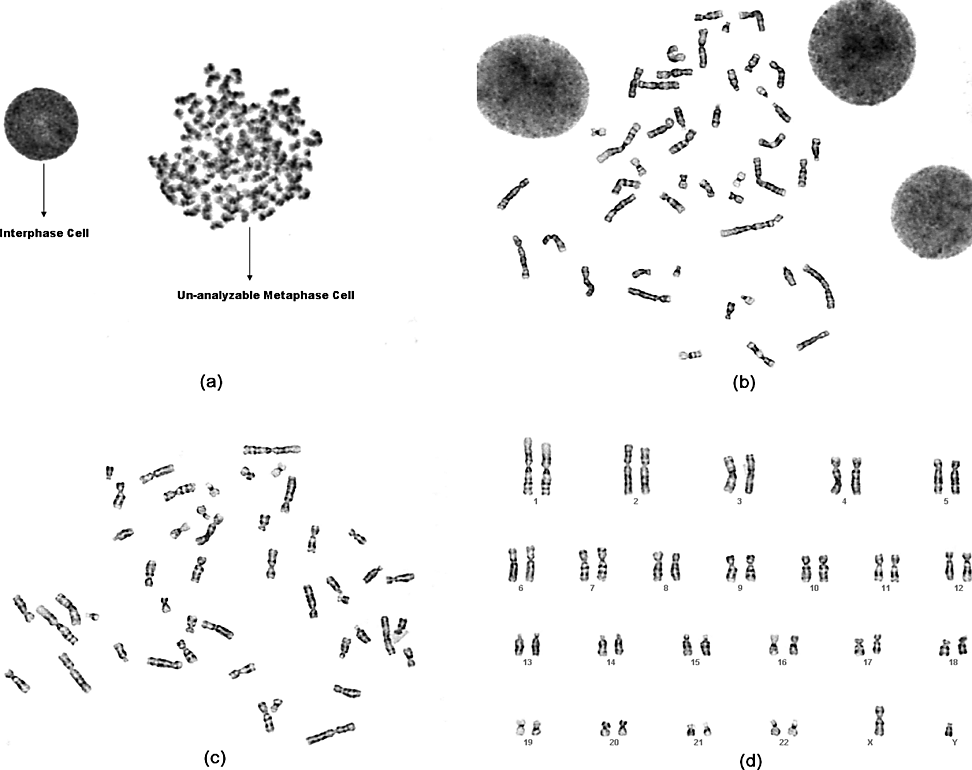 Spektrální karyogram
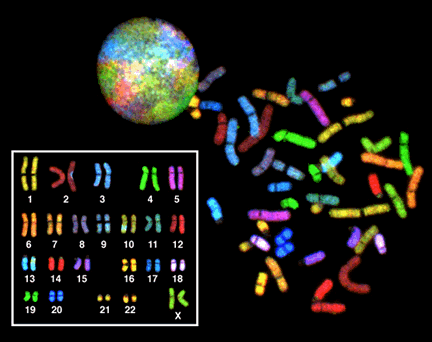 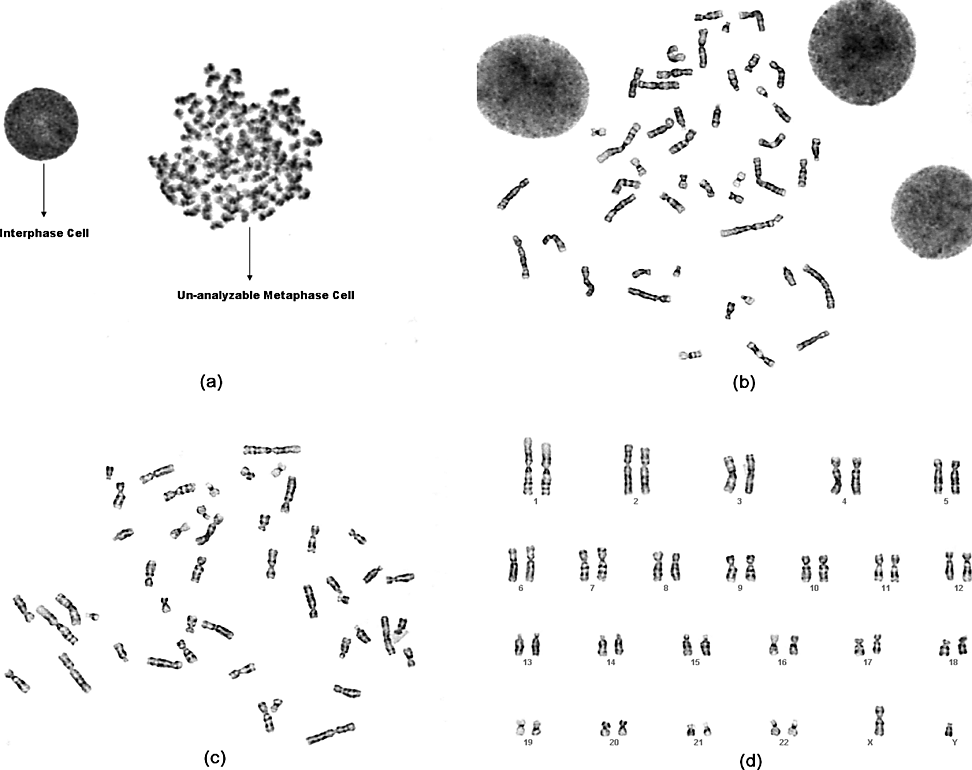 Metafázní
chromozomy
G1 chromozomy
[Speaker Notes: http://electronicimaging.spiedigitallibrary.org/article.aspx?articleid=1100191	https://en.wikipedia.org/wiki/Karyotype#/media/File:Sky_spectral_karyotype.png]
M fáze
4) Anafáze
separace sesterských chromatid 
pohyb chromatid k pólům vřeténka
u každého pólu vřeténka shromážděna stejná sada 
    genetické informace, základ dceřiných buněk
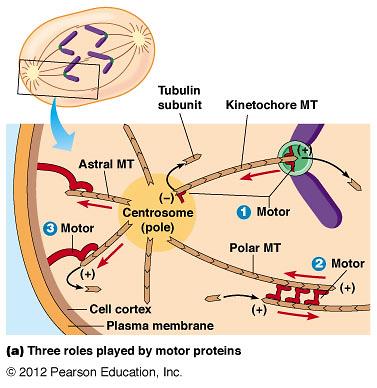 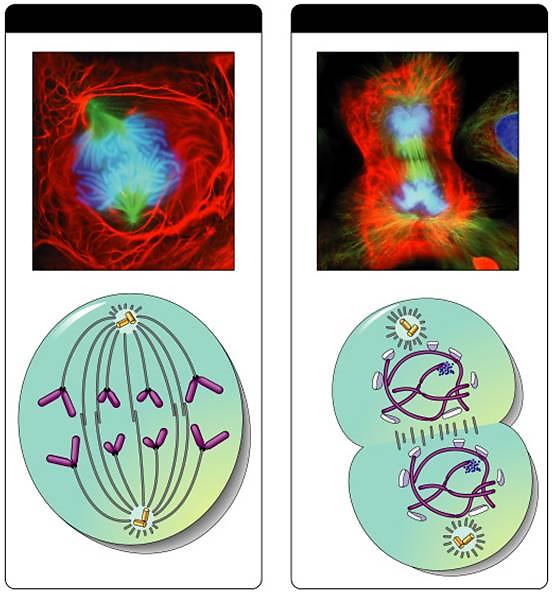 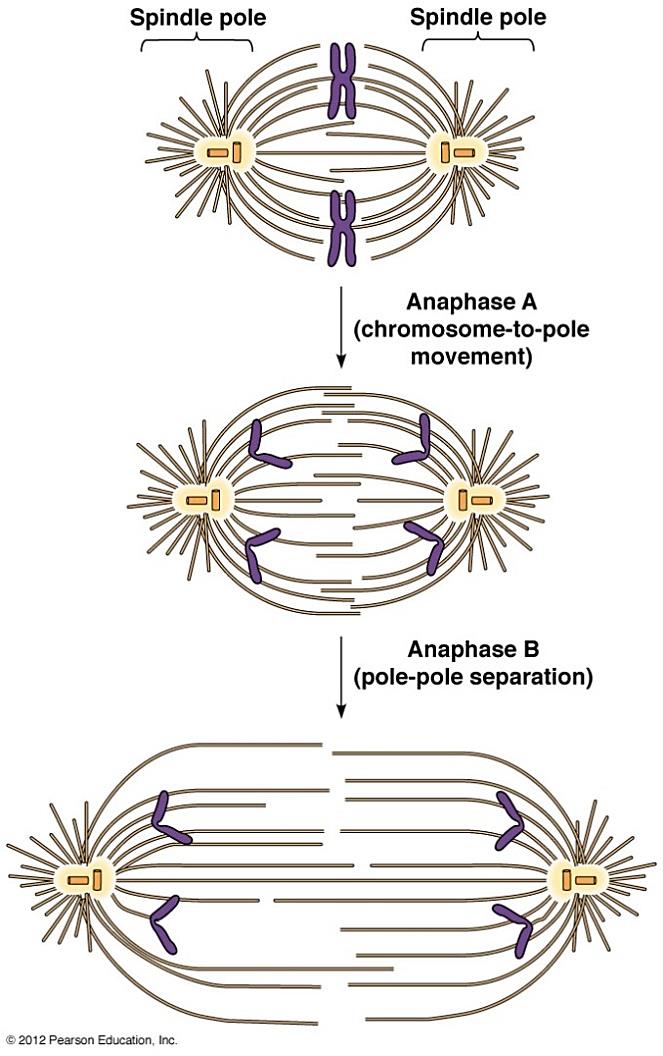 Vzdalování pólů
vřeténka
Pohyb chromozomů
k pólům vřeténka
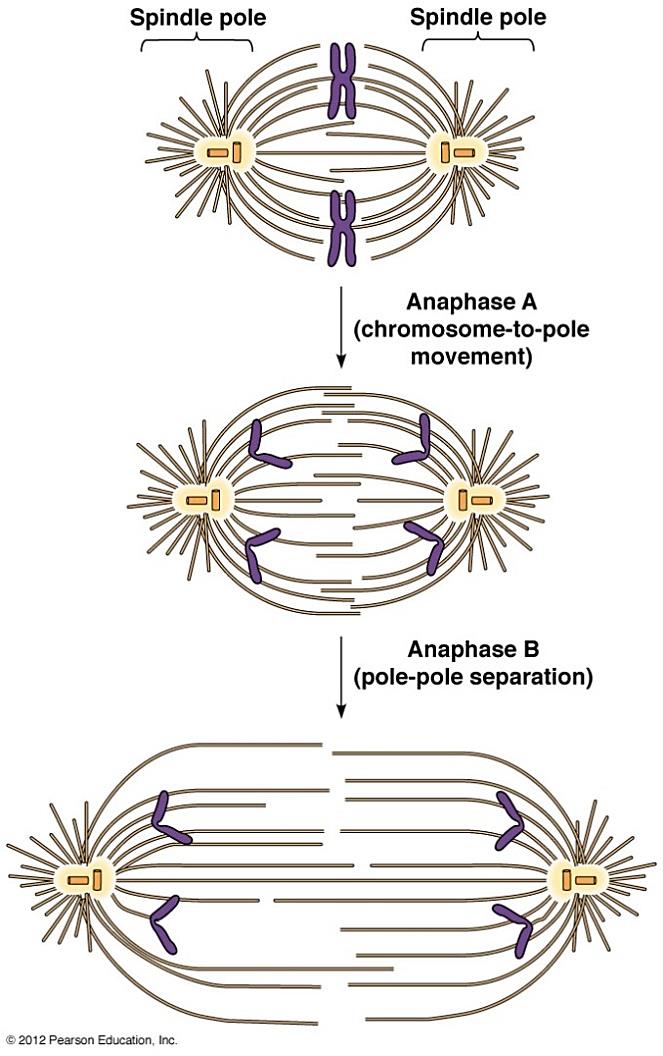 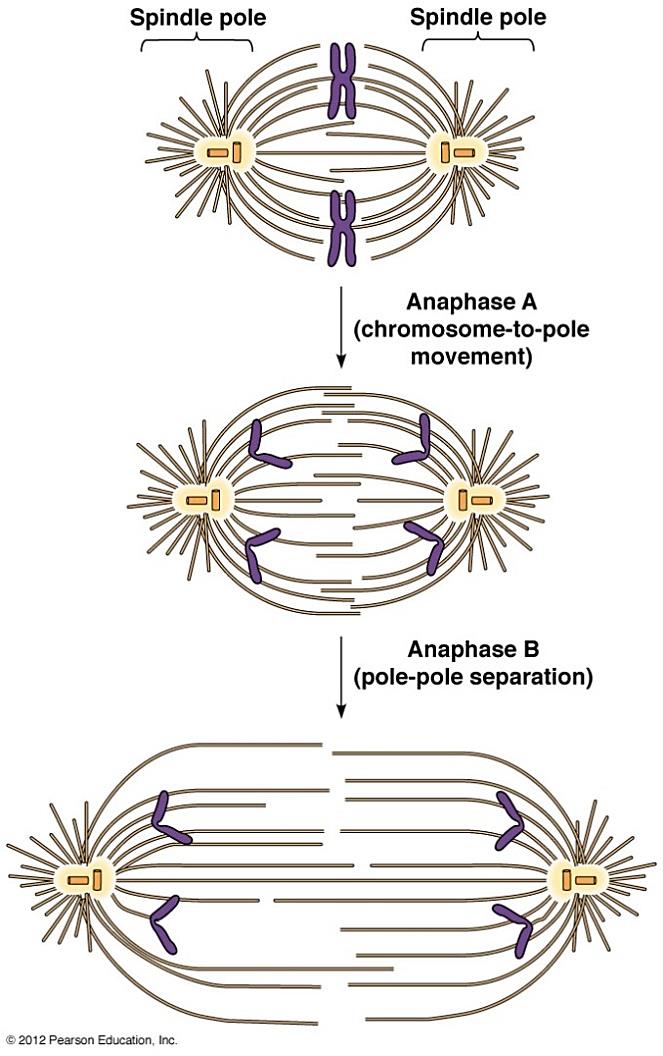 5) Telofáze
příprava na cytokinezi
chromozomy začínají dekondenzovat
rozpad kinetochorů, rozpad mitotického vřeténka, tvorba jadérka
obnova jaderné membrány
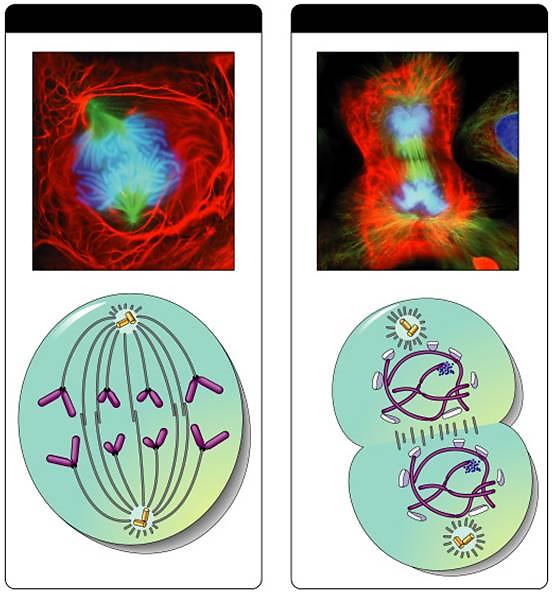 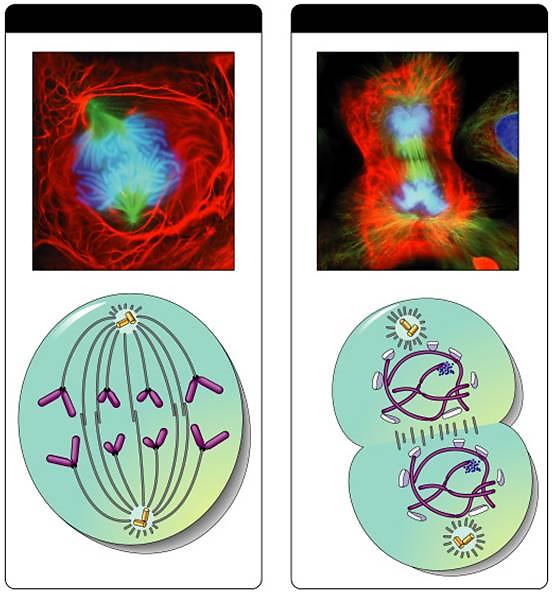 [Speaker Notes: http://facweb.bhc.edu/academics/science/robertsk/biol100/celldivision.htm	http://www.mun.ca/biology/desmid/brian/BIOL2060/BIOL2060-19/CB19.html]
Jaderná membrána během M fáze
Metafáze
Profáze
G2
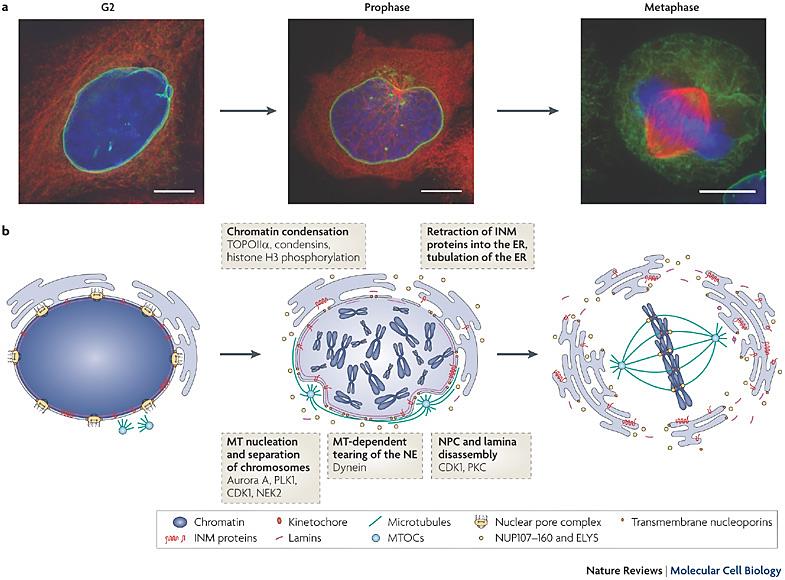 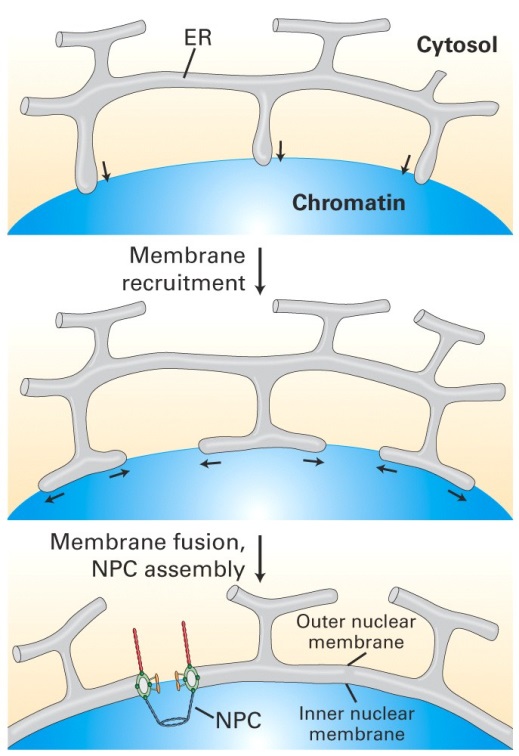 Rozklad jaderných pórů
a jaderné laminy
Kondenzace chromatinu
Tvorba ER s proteiny
jaderné membrány
Fragmentace jaderné
membrány
Telofáze
Pozdní anafáze
Brzká anafáze
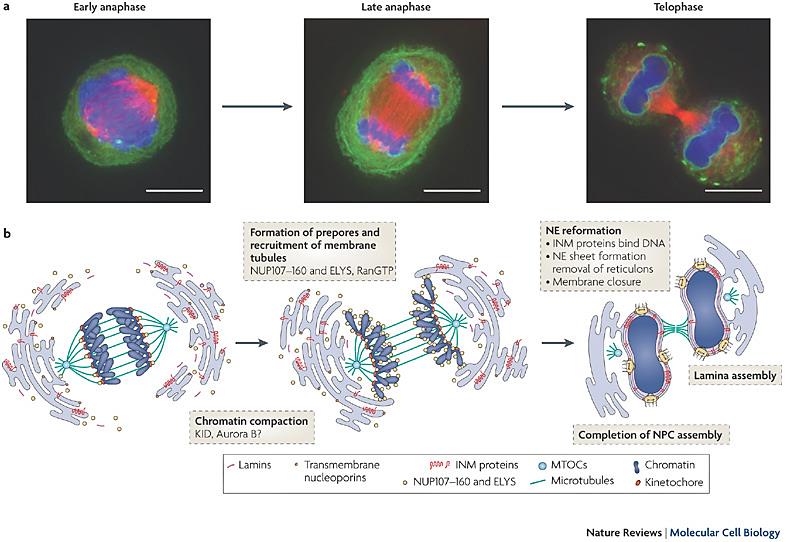 Sestavování jaderných
pórů a příprava laminů
Tvorba jaderné
membrány
Sestavení jaderné
laminy
Dokončení 
jaderných pórů
[Speaker Notes: Nuclear Pore Complexes (NPCs) are large multi-protein complexes that form aqueous channels bridging the cytoplasm and nucleus of all eukaryotic cells.
http://www.nature.com/nrm/journal/v10/n3/full/nrm2641.html]
Cytokineze
rozdělení cytoplazmy po rozdělení chromozomů k opačným pólům vřeténka 
vznik dvou identických dceřiných buněk
výjimečně replikace a dělení jádra bez cytokineze (endocykly)
    	- např. brzká vývojová stádia D. melanogaster
Živočišná buňka 
kontraktilní prstenec z aktinových filament tvoří dělící rýhu
Rostlinná buňka
buněčná destička mezi dceřinými buňkami
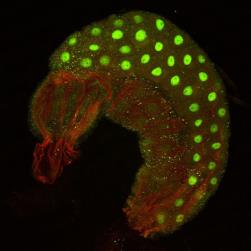 Živočišná buňka
Rostlinná buňka
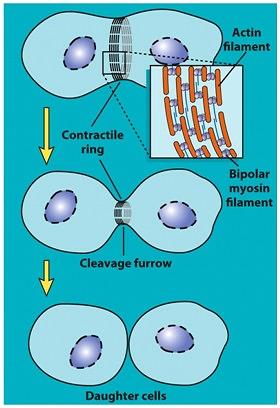 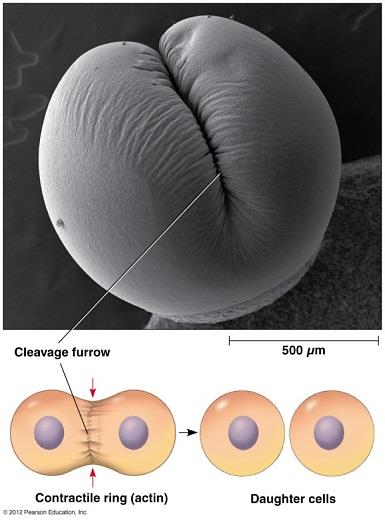 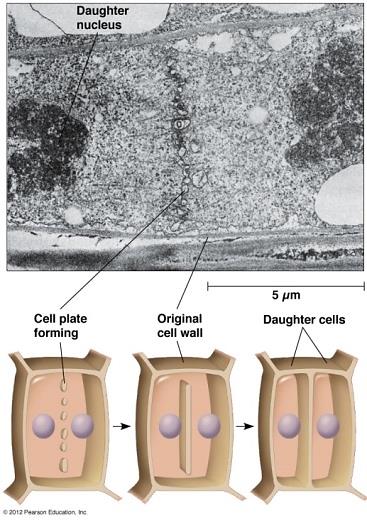 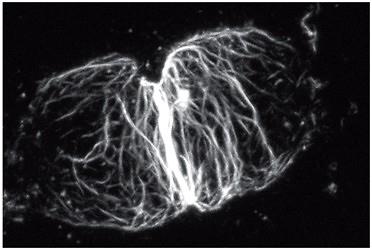 Tvorba
buněčné destičky
Původní
buněčná stěna
Dceřiné buňky
Dělící rýha
Dceřiné buňky
Kontraktilní prstenec
[Speaker Notes: http://www.mun.ca/biology/desmid/brian/BIOL2060/BIOL2060-19/CB19.html; http://america.pink/emil-heitz_1423728.html; http://slideplayer.com/slide/6821210/]
Meióza
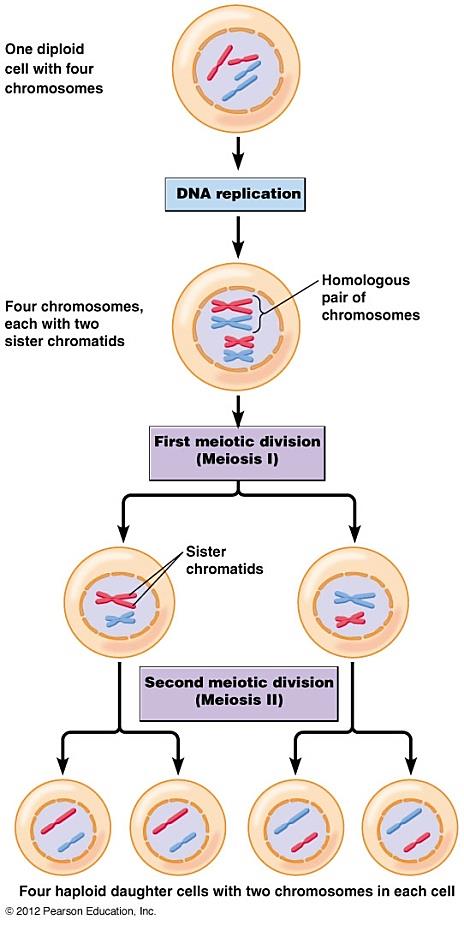 Diploidní - 2n
46 dsDNA
Nepohlavní rozmnožování
vznik dvou identických dceřiných buněk
např. mitóza, binární dělení
Pohlavní rozmnožování 
spojení dvou buněk za vzniku nové buňky (zygota) je odlišné od těch původních 
Meióza (redukční dělení)
vznik gamet (vajíčka, spermie)
interfáze s replikací chromozómů, dvě meiotická dělení
původní buňka je diploidní (2n), vznik čtyř haploidních (n) buněk
Replikace DNA
Pár homologních
chromozomů
Diploidní - 2n
92 dsDNA
Meióza I
Sesterské
chromtaidy
Haploidní - n
46 dsDNA
Meióza II
Čtyři pohlavní buňky (haploidní, n, 23 dsDNA)
Spermatogeneze
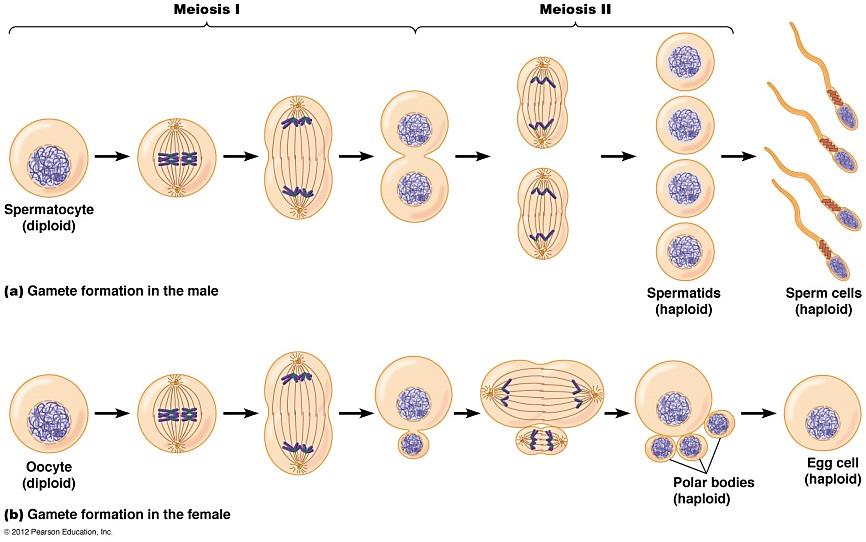 Oogeneze
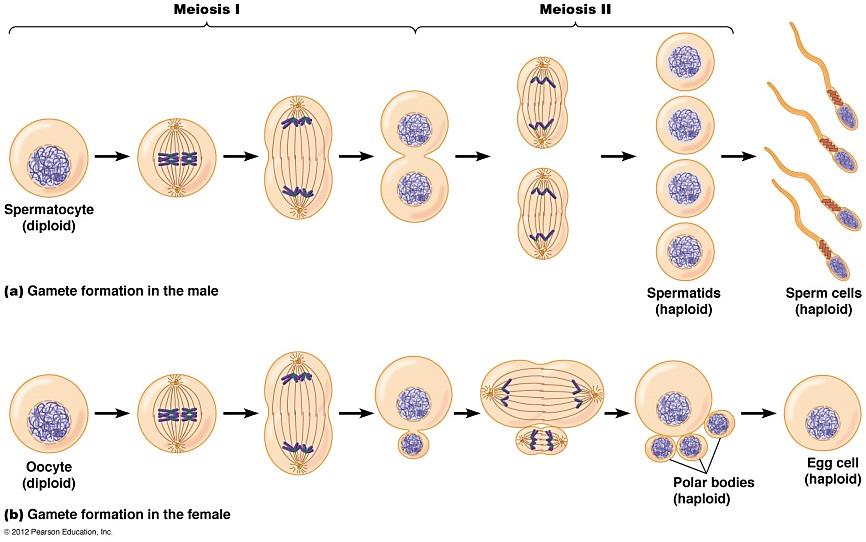 Oogonium
(diploidní)
Polární tělíska
(haploidní)
Spermatogonium
(diploidní)
Oocyt
(haploidní)
Spermatidy
(haploidní)
Spermie
(haploidní)
[Speaker Notes: http://www.mun.ca/biology/desmid/brian/BIOL2060/BIOL2060-20/CB20.html]
Meióza I - redukční dělení
Gen X
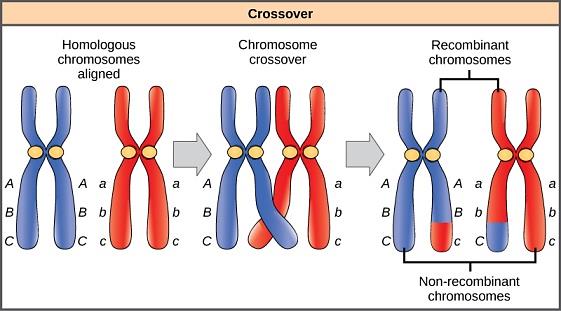 separace homologních chromozomů
     s různými alelami genu
Sesterské chromatidy
(stejné geny, stejné alely)
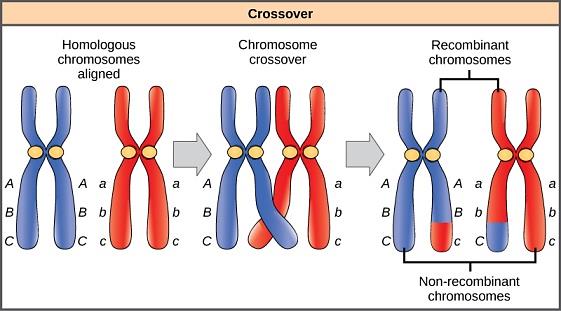 Homologní chromozomy
(stejné geny, různé alely)
Profáze I
párování homologních chromozomů, chromozomy spojeny synapsí
crossing-over (homologní rekombinace) - výměna částí chromozomů, zajišťuje genetickou rekombinaci u potomků
kondenzace chromozomů, tvorba dělícího vřeténka, rozpad jaderné membrány
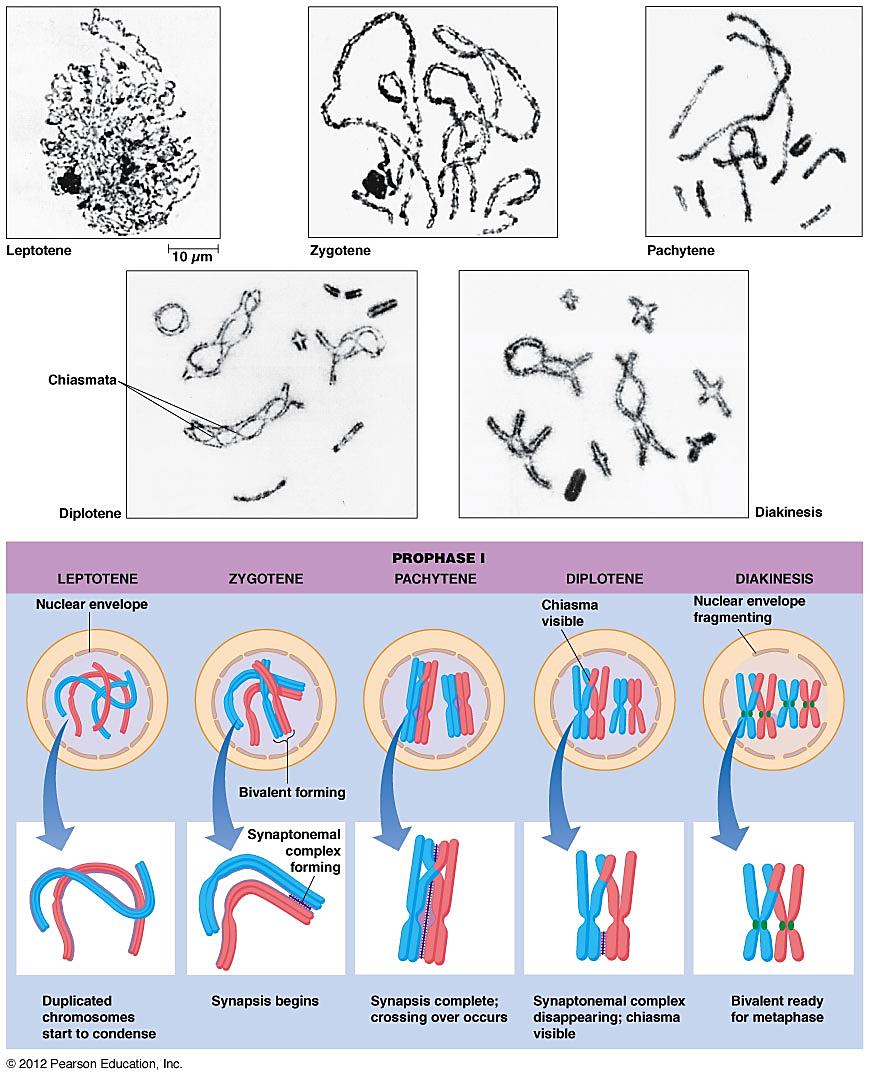 Jaderná membrána
Rozpad jaderné
membrány
Chiazma
Tvorba bivalentu
Tvorba
synaptonemálního
komplexu
Dokončení synapse
crossing-over
Kondenzace
duplikovaných
chromozomů
Zahájení synapse
Rozpad synapse
viditelná chiazmata
Zrekombinované
chromozomy
[Speaker Notes: http://www.mun.ca/biology/desmid/brian/BIOL2060/BIOL2060-20/CB20.html]
Meióza I - redukční dělení
Metafáze I
seřazení párů homologních chromozomů v ekvatoriální rovině
Anafáze I
separace homologních chromozomů a jejich pohyb k pólům dělícího vřeténka
sesterské chromatidy zůstávají spojeny v oblasti centromer
Telofáze I
rozpad dělícího vřeténka, obnova jaderné membrány
cytokineze dělí buňku na dvě
Interfáze
Profáze I
Metafáze I
Anafáze I
Telofáze I
Chiazmata
Sesterské chromatidy
nedotčeny
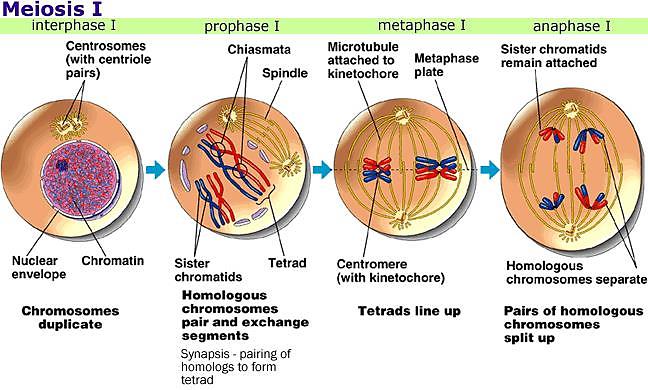 Kinetochorové
mikrotubuly
Metafázní
destička
Vřeténko
Centrozomy
Dělící rýha
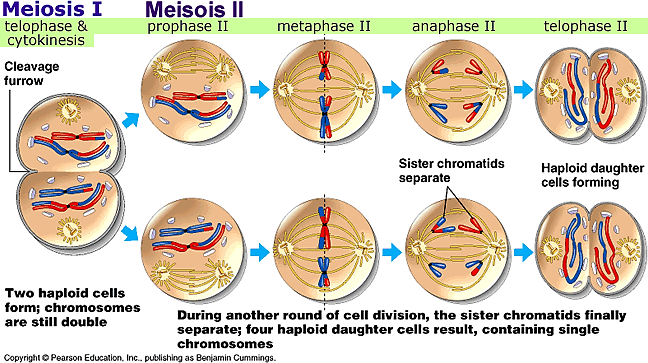 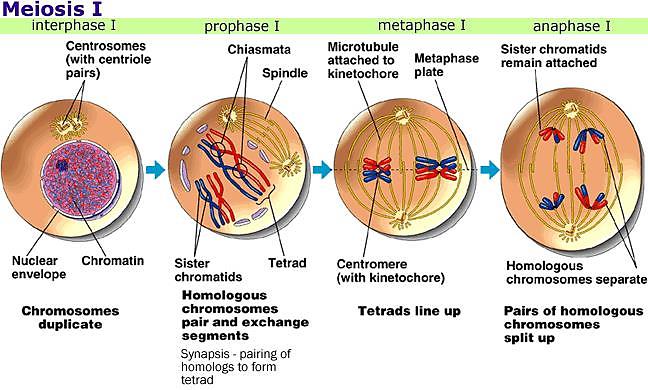 Sesterské
chromatidy
Tetráda
Centromera
s kinetochorem
Chromatin
Jaderná
membrána
Separace homologních
chromozomů
Rozchod homologních
chromozomů
Replikace chromozomů
Párování homologních chromozomů
Výměna segmentů
Seřazení tetrád
v ekvatoriální rovině
Dvě haploidní buňky;
chromozomy stále zdvojeny
[Speaker Notes: http://satameiosis.weebly.com/meiosis-slideshow.html]
Meióza II - separační dělení
Gen X
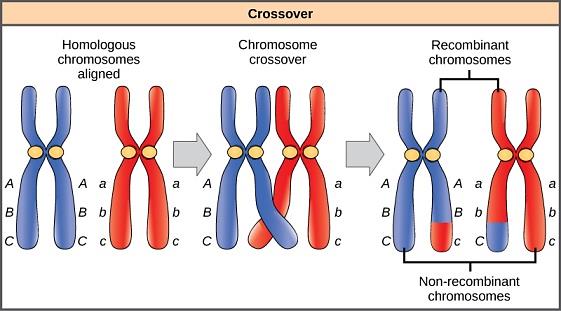 separace sesterských chromatid, které obsahují stejnou genetickou informaci
Sesterské chromatidy
(stejné geny, stejné alely)
Profáze II 		rozpad jaderné membrány, tvorba dělícího vřeténka
Metafáze II 	seřazení chromozomů v ekvatoriální rovině
Anafáze II 		separace sesterských chromatid a jejich pohyb k opačným pólům vřeténka
Telofáze II 		rozpad dělícího vřeténka, obnova jaderné membrány, cytokineze
Telofáze I
Profáze II
Metafáze II
Anafáze II
Telofáze II
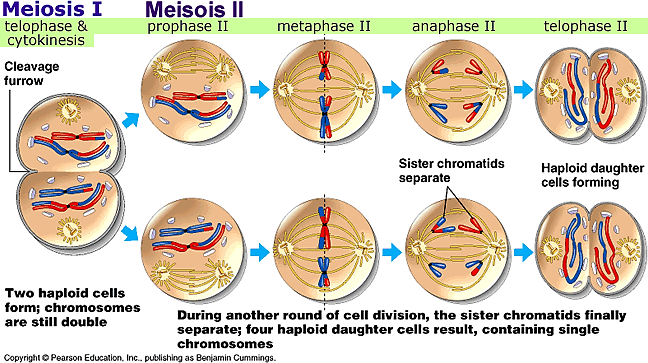 Dělící rýha
Sesterské
chromatidy
Dvě haploidní buňky;
chromozomy stále zdvojeny
Během  meiózy II dochází ke konečné separaci sesterských chromatid. 
Vznikají čtyři haploidní dceřiné buňky, které obsahují jednu kopii každého chromozomu.
[Speaker Notes: http://satameiosis.weebly.com/meiosis-slideshow.html]
Meióza
čtyři haploidní buňky s jednou kopií každého chromozomu
crossing-overem vznikají různé kombinace alel různých genů v rámci chromozomu
meióza je základem pro pohlavní rozmnožování
potomstvo je geneticky odlišné od svých rodičů i sourozenců
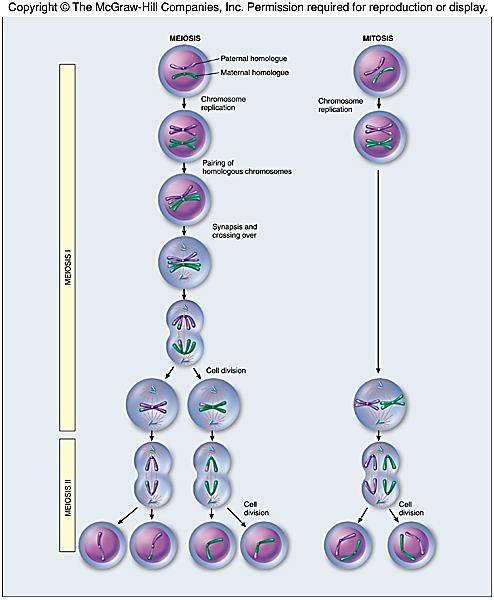 genetická rozmanitost pochází z:
    i) nezávislý výběr chromozomů během meiózy I 
   ii) náhodné oplodnění: náhodné oplození vajíčka spermií
  iii) crossing-over: nové kombinace alel v rámci chromozomu
[Speaker Notes: http://www.zo.utexas.edu/faculty/sjasper/bio301l/division.html]
Řízení buněčného cyklu
při dělení reagují buňky na svoji velikost a extracelulární signály (přítomnost živin, růstových faktorů, stresových faktorů, poškození DNA)
u savců převládá vliv růstových faktorů a mitogenů
Principy řízení buněčného cyklu
mitóza neproběhne před koncem replikace DNA, replikace DNA neproběhne bez rozdělení buňky
poškozená DNA se nesmí replikovat a předat do dceřiných buněk
chybně spárované chromozomy nesmí dokončit mitózu
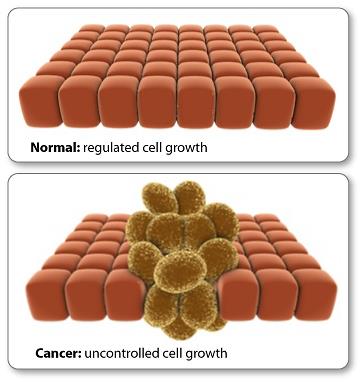 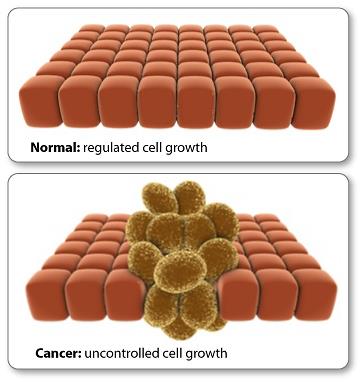 Zdravá tkáň: řízený růst buněk
Nádor: nekontrolovaný růst buněk
i) posttranslační modifikace proteinů
   - fosforylace: reverzibilní, proteinkinázy
   - proteolýza: ireverzibilní, ubikvitinem + proteazom
ii) kontrolní body buněčného cyklu
[Speaker Notes: http://learn.genetics.utah.edu/content/epigenetics/control/]
Řízení buněčného cyklu - historie
Potu Rao, Robert Johnson (1970)
fúze buněk v různých fázích cyklu, vznik heterokaryonu
buněčný cyklus řízen signály v cytoplazmě
řízení cyklu ve dvou místech - G1/S přechod, G2/M přechod
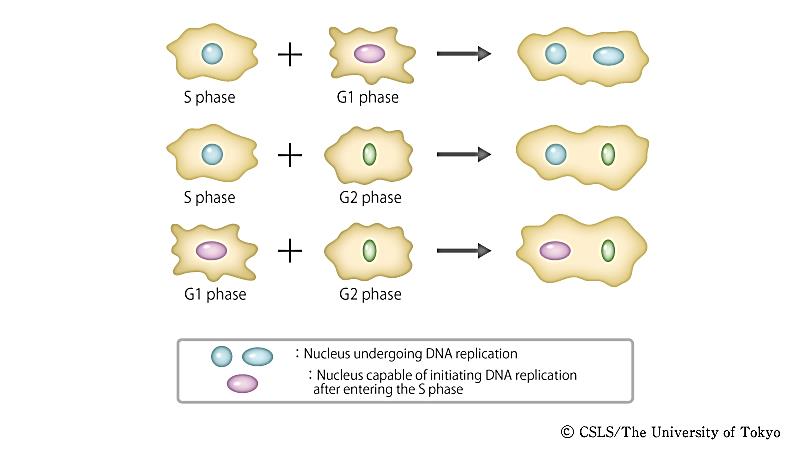 S
S
M
G1
S
G2
S
M
M
G2
S
G1
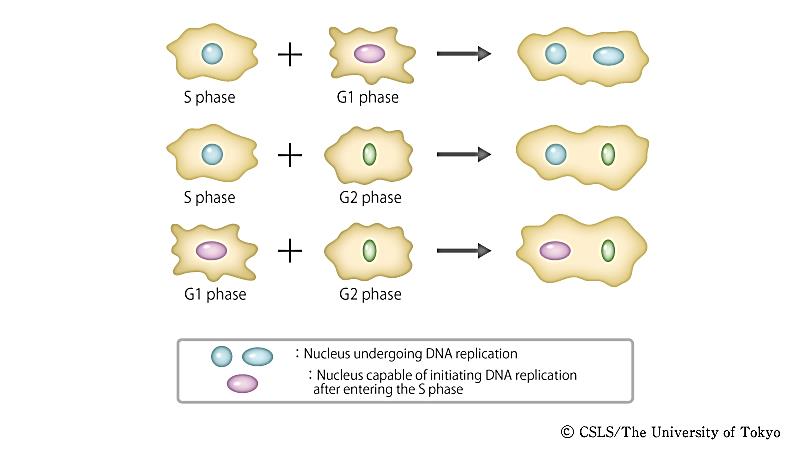 Opětovná syntéza DNA v G2 jádře  G2 nenastává. Inhibice opakované replikace je odstraněna mitózou.
Existuje cytoplazmatický faktor, který indukuje M fázi,
a ke kterému je jádro citlivé po celý buněčný cyklus
Cytoplazma buňky v S fázi obsahuje faktory, které indukují syntézu DNA v jádře ve fázi G1
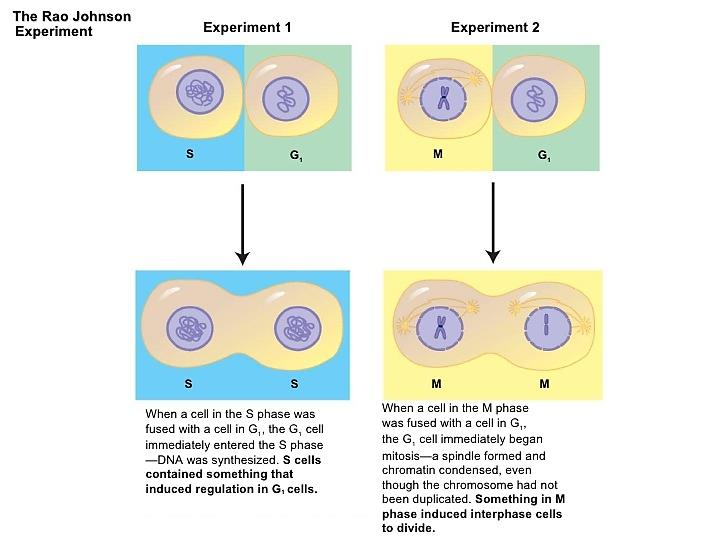 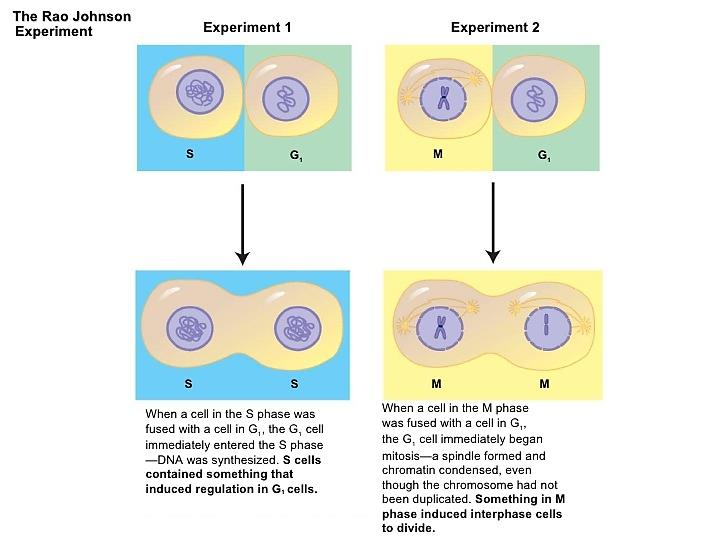 Yoshio Masui, Clement Markert (1971)
faktor MPF (mitosis-promoting factor), dimer složený z proteinkinázy (CDK) a cyklinu
Xenopus laevis - modelový organismus, velké oocytům
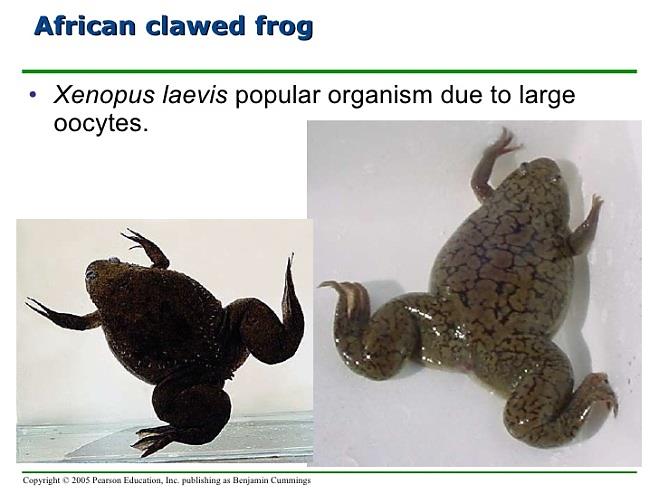 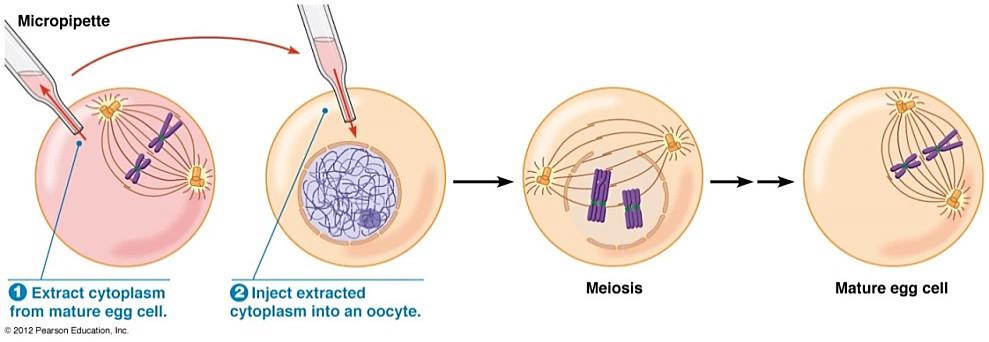 Odběr cytoplazmy
ze zralého oocytu
Injekce cytoplazmy 
do nezralého oocytu
Meióza
Zralý oocyt
[Speaker Notes: http://csls-text3.c.u-tokyo.ac.jp/active/13_01.html
http://www.mun.ca/biology/desmid/brian/BIOL2060/BIOL2060-19/CB19.html; http://www.slideshare.net/ayesexy/cell-cycle-9451819]
Faktory zajišťující řízení buněčného cyklu
Cyklin-dependentní-proteinkinázy (Cdk)
fosforylace specifických proteinů
aktivita regulována
  i) aktivita v komplexu s cyklinem
 ii) Tyr fosforylační místa - aktivační, inhibiční
		        - fosforylace specifickými kinázami, defosforylace fosfatázami
iii) inhibitory
u člověka 5 enzymů 
G1	CDK4, CDK2, CDK6
S	CDK2
G2	CDK2, CDK1
M	CDK1
Cyklin
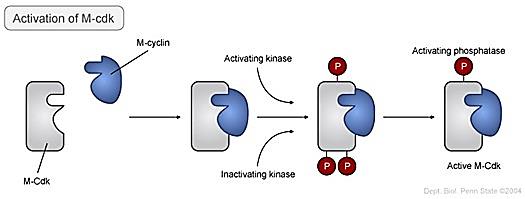 Aktivační kináza
Aktivační
fosfatáza
Aktivní CDK
Inaktivační kináza
CDK
Inhibitory CDK (CKI)
negativní regulátory průchodu BC
váží se na CDK a tlumí jejich aktivitu, zástava buněčného cyklu v G1
např. p21
[Speaker Notes: http://slideplayer.com/slide/2304039/]
Faktory zajišťující řízení buněčného cyklu
Cykliny
komplexy s Cdk, aktivují Cdk a určují jejich substrátovou specifitu
jejich koncentrace kolísá během fází BC - specifická syntéza / ubikvitinace a proteolýza
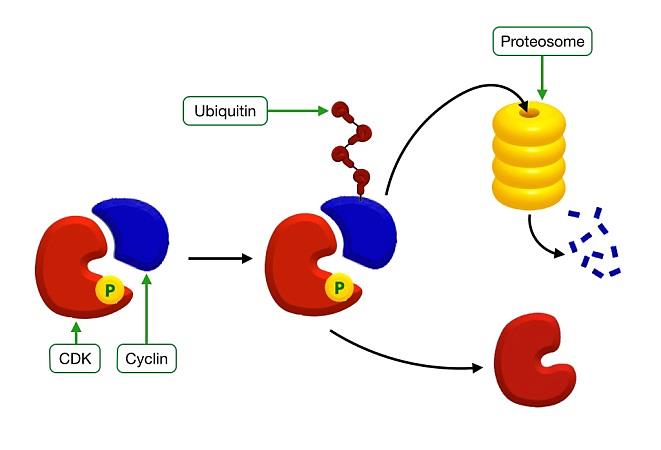 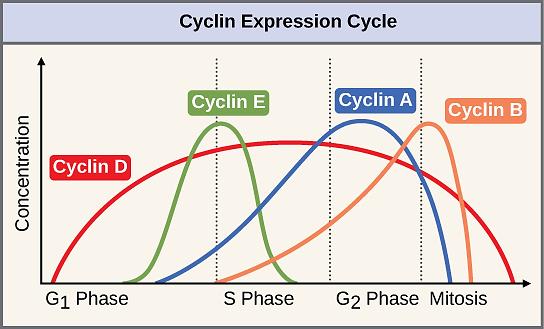 Proteazom
Ubikvitin
Cyklin
CDK
u člověka 4 rodiny
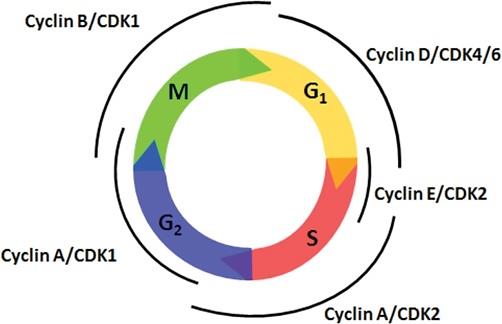 [Speaker Notes: http://www.bioscirep.org/content/30/4/243 http://tbl.med.yale.edu/cell_growth_control_reading.php
https://www.boundless.com/biology/textbooks/boundless-biology-textbook/cell-reproduction-10/control-of-the-cell-cycle-89/regulator-molecules-of-the-cell-cycle]
Řízení buněčného cyklu - raná G1
Cyklin D - CDK4/6
cyklin D - senzor mitogenních signálů
aktivace transkripčních faktorů, které zajišťují expresi replikačních proteinů a cyklinu E
sestavení pre-replikačních komplexů v místech ori
odpověď na mitogenní signály 
      př. EGF - EGFR - GEF faktor - Ras protein - MAP kinázy - transkripční faktory - exprese cyklinu D
inhibice antimitogenními signály
     př. TGFβ - TGFβR - transkripční faktor Smad3, Smad4 - exprese CDK inhibitoru
Mitogenní signalizace
Antimitogenní signalizace
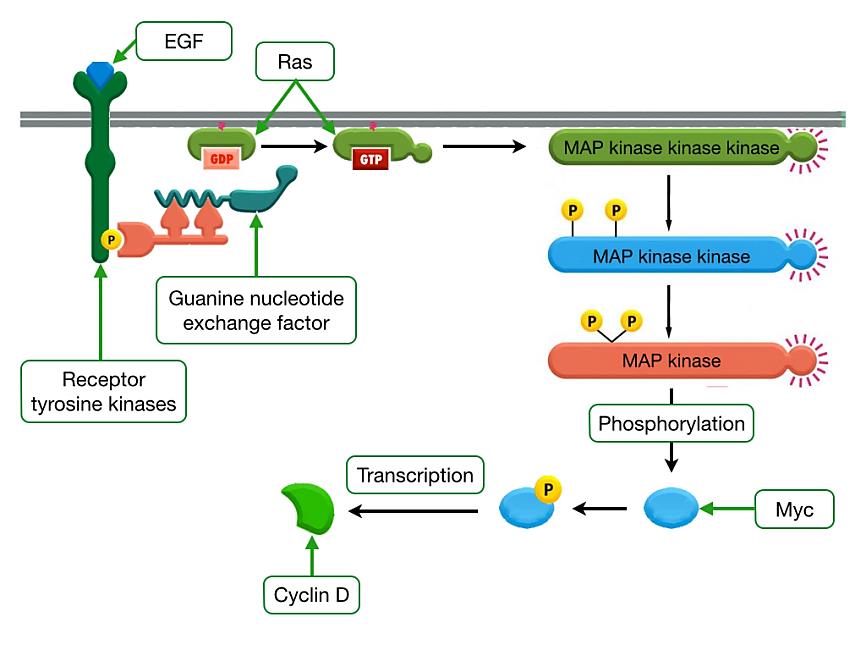 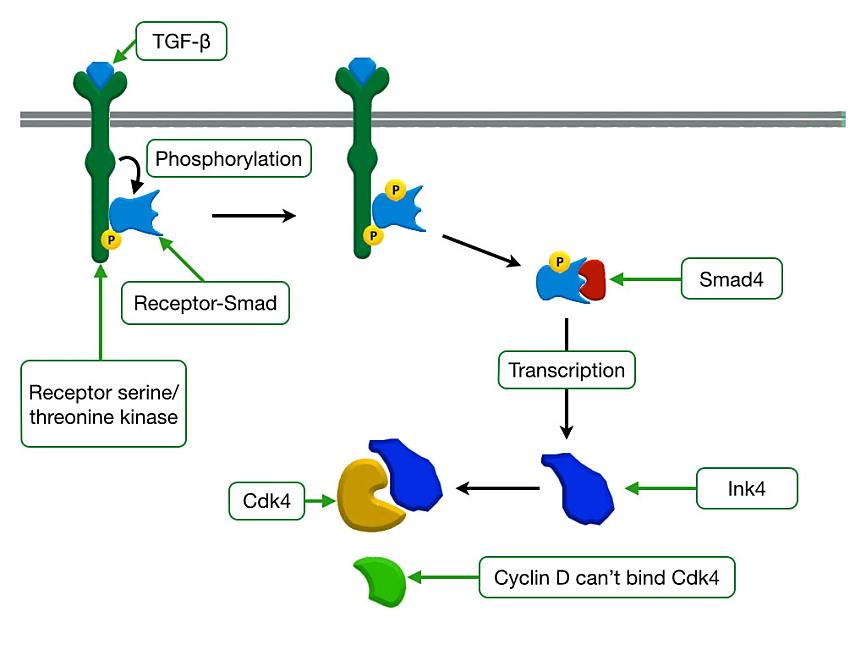 Fosforylace
GEF faktor
Smad3
Receptorová
tyrozinproteinkináza
Transkripce
Receptorová serin/
threonin kináza
Fosforylace
Transkripce
Jun
Cyklin D
Cyklin D neaktivuje CDK4
[Speaker Notes: http://tbl.med.yale.edu/cell_growth_control_reading.php]
Řízení buněčného cyklu - přechod G1/S
Cyklin D - CDK4/6, cyklin E - CDK2
transkripce cyklinu E řízena transkripčními faktory E2F
Rb protein (pRb) aktivní v nefosforylované formě, inhibován fosforylací
v G0 a G1 inhibuje pRB expresi cyklinu E
po fosforylaci (cyklin D - CDK4/6) se pRb uvolňuje a E2F spouští expresi cyklinu E, cyklinu  A a replikačních proteinů
pozitivní zpětná vazba - cyklin E tvoří komplex s CDK2 a dokončuje fosforylaci pRb
Funkce pRB v řízení BC
Pozitivní zpětná vazba
Transkripce cyklinu E
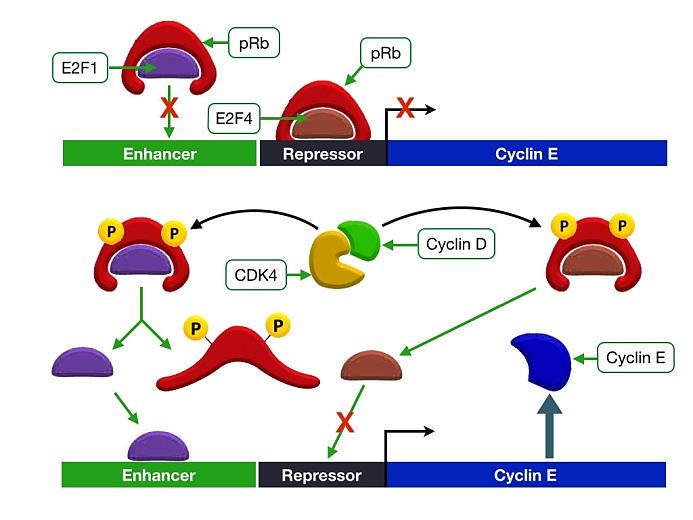 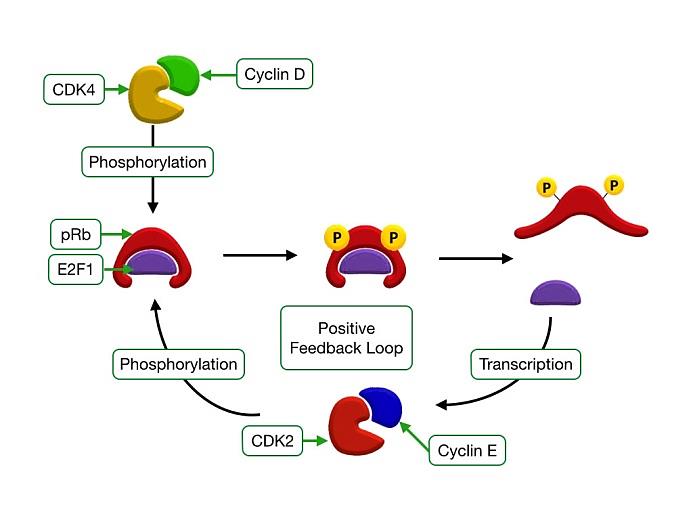 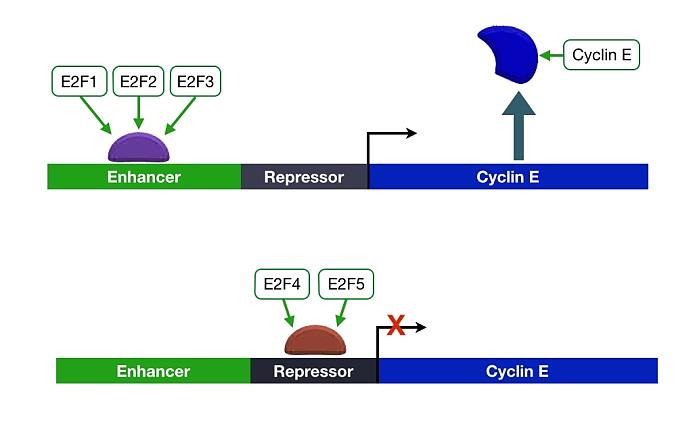 [Speaker Notes: http://tbl.med.yale.edu/cell_growth_control_reading.php]
Řízení buněčného cyklu - S fáze
Cyklin A - CDK2
fosforylace složek pre-iniciačního komplexu 
výsledkem S fáze je vznik dvou sesterských chromatid každého chromozomu spojených molekulami kohezinu
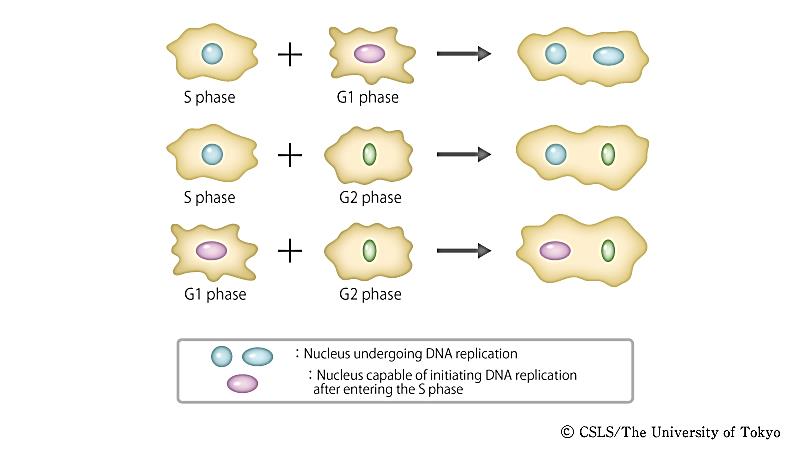 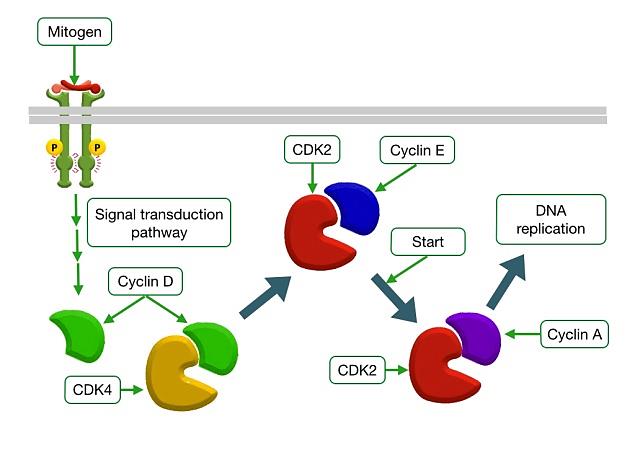 S
S
S
G1
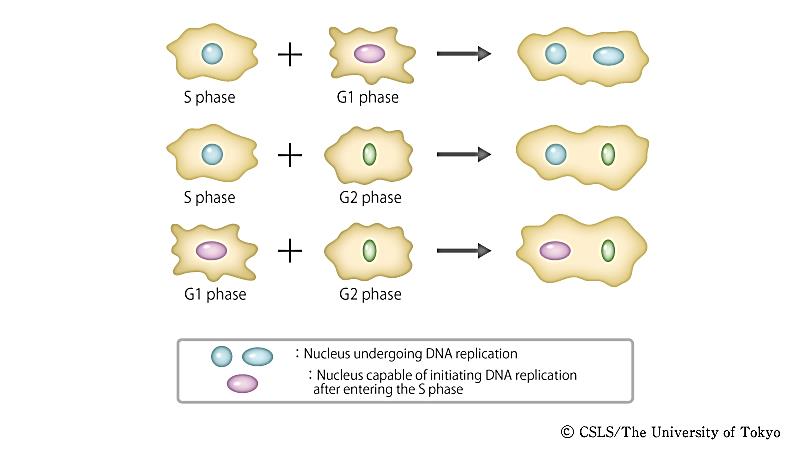 kohezin
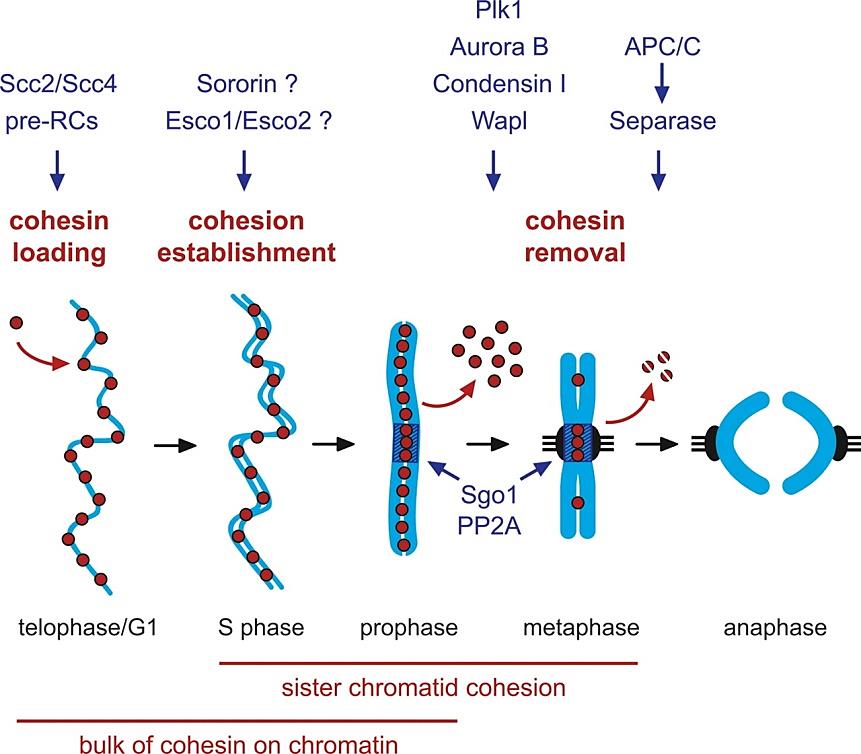 S
G1
M - profáze
M - metafáze
Cytoplazma buňky v S fázi obsahuje cyklin E - CDK2 a cyklin A - CDK2. Již není třeba mitogenní signál.
V jádře G2 buňky neproběhne opakovaná S fáze v důsledku  absence pre-iniciačních komplexů.
S
G2
S
G2
[Speaker Notes: http://tbl.med.yale.edu/cell_growth_control_reading.php	http://genesdev.cshlp.org/content/22/22/3089/F2.expansion.html]
Řízení buněčného cyklu - přechod G2/M
MPF (mitosis-promoting factor) = cyklin B - CDK1
koncentrace cyklinu B roste průběžně během celé interfáze
CDK1 - inhibiční fosforylace (Wee1) odstraněna fosfatázou (Cdc25), aktivační fosforylace (CAK)
nárůst aktivity MPF je skokový, při maximální hladině cyklinu B a po odstranění inhibiční fosforylace
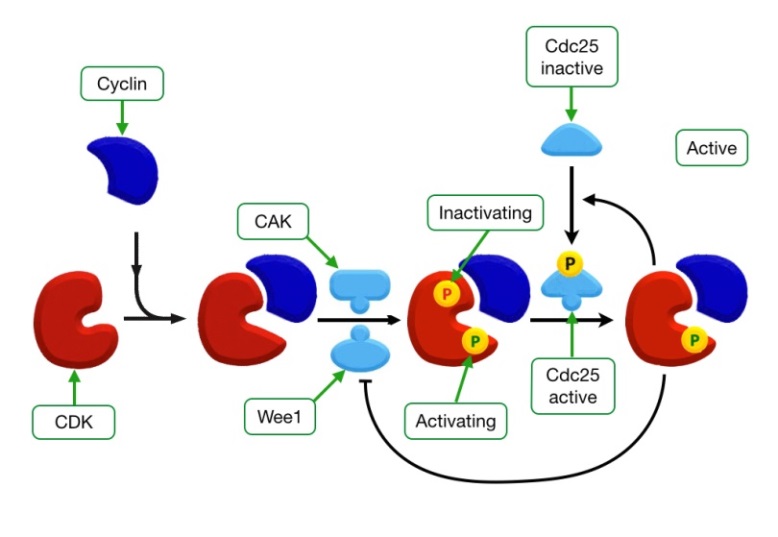 Inaktivní
Cdc25
Cyklin B
Aktivní
MPF
Inaktivační
CAK
Aktivní
Cdc25
Wee1
Aktivační
CDK1
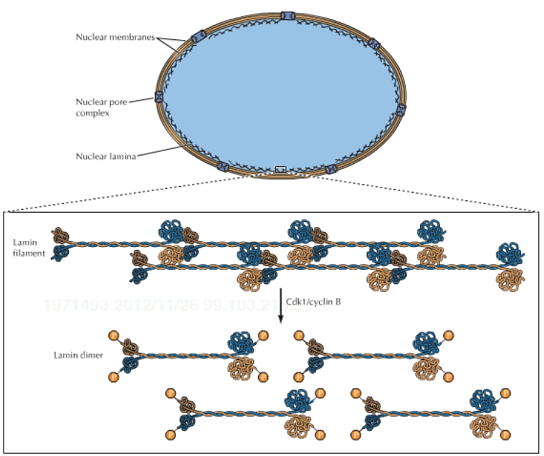 Jaderné membrány
Jaderný pór
MPF fosforyluje cílové proteiny brzké fáze mitózy 
kondenzace chromatinu - aktivace kondenzinů
rozpad jaderné membrány - depolymerace laminů
tvorba mitotického vřeténka - aktivace centrozomů
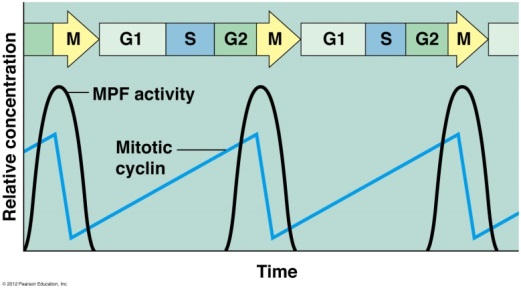 Jaderná lamina
MPF
Laminové
dimery
[Speaker Notes: http://tbl.med.yale.edu/cell_growth_control_reading.php
http://faculty.samford.edu/~djohnso2/44962w/405/_14thecellcycle.html	http://www.mun.ca/biology/desmid/brian/BIOL2060/BIOL2060-19/CB19.html]
Řízení buněčného cyklu - M fáze
APC, anaphase-promoting complex
aktivován v pozdní mitóze působením MPF
funguje jen po připojení proteinu Cdc20, ten je blokován proteiny Mad a Bub, které ho uvolňují  až po správném připojení kinetochorů všech chromozomů k mikrotubulům vřeténka
připojuje ubikvitin k proteinům, které řídící mitózu
        i) sekurin 
jeho rozklad uvolňuje separázu, která degraduje proteiny spojující sesterské chromatidy 
      ii) cyklin B
inaktivace MPF, konstitutivně aktivní fosfatázy odstraňují fosfátové skupiny z  proteinů, které byly fosforylovány MPF, zakončení mitózy, vstup do nové G1
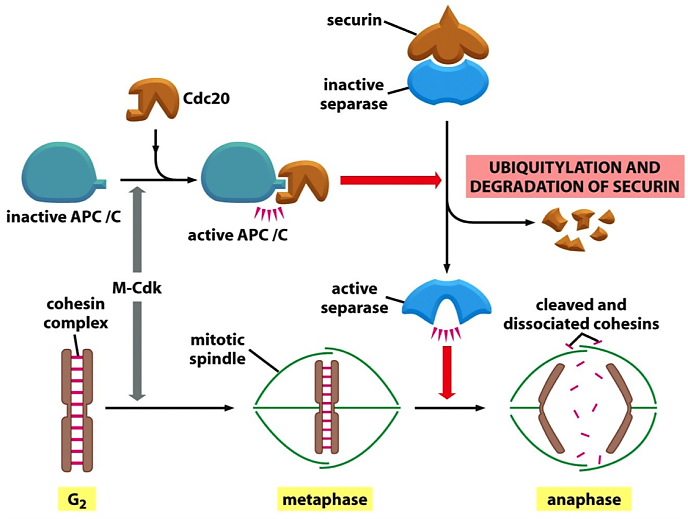 Sekunrin
Cdc20
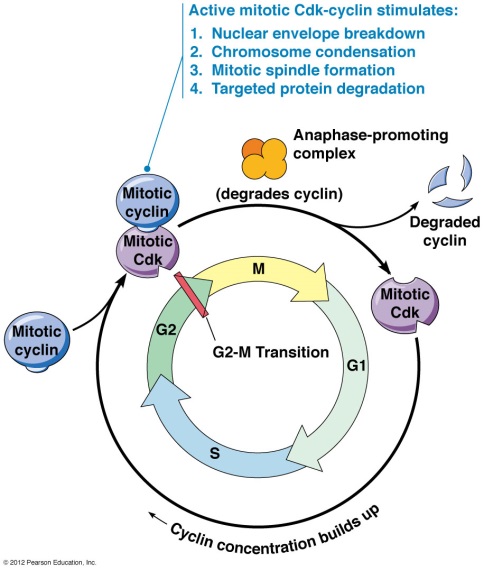 Chromozom
připojený 
k vřeténku
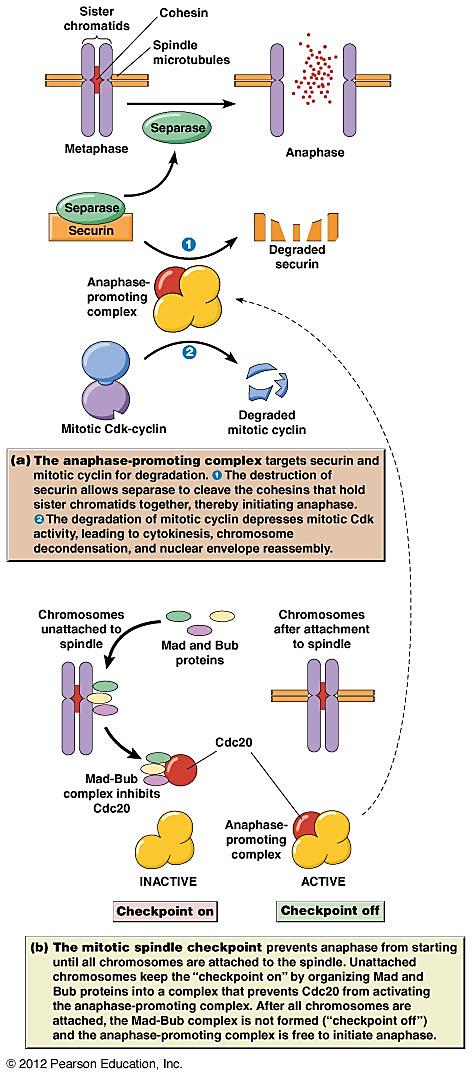 APC
Inaktivní
separáza
Volný
chromozom
Degradace cyklinu B
Proteiny
Mad a Bub
Ubikvitinace a degradace sekurinu
Inaktivní
APC
Aktivní APC
Cdc20
MPF
Aktivní
separáza
G2/M přechod
Rozštěpený
kohezin
Kohezin
Mitotické
vřeténko
Komplex Mad/Bub 
inhibuje Cdc20
APC
Anafáze
Metafáze
Vzrůstající koncentrace cyklinu B
G2
[Speaker Notes: https://www.studyblue.com/notes/note/n/adv-cell-bio-chapter-17-exam-iii/deck/8669501     http://www.mun.ca/biology/desmid/brian/BIOL2060/BIOL2060-19/CB19.html]
Inhibitory CDK (CKI)
NEPROLIFERUJÍCÍ
BUŇKA
PROLIFERUJÍCÍ
BUŇKA
Rodina INK4  (INhibitors of Kinase 4)
p16, p15, p18, p19 
inhibují cyklin D - CDK4/6, zástava v G1

Rodina CIP	 (CDK Inhibitory Proteins)
p21 (cílový gen proteinu p53), p27, p57
inhibují cyklin D - CDK4/6, cyklin E - CDK2,  cyklin A - CDK2, cyklin B - CDK1
p16 chybí
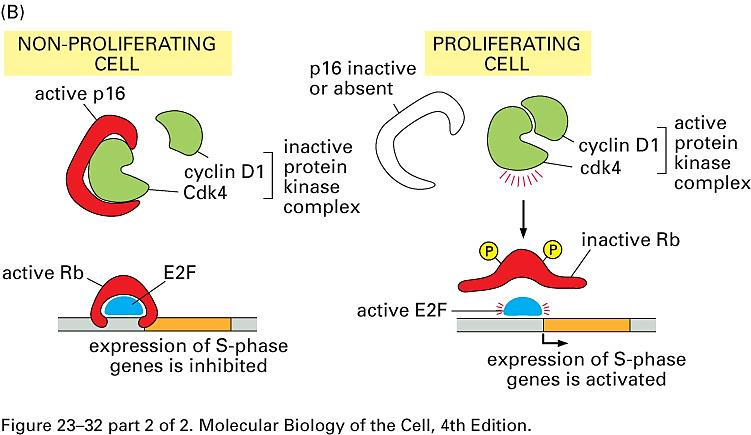 aktivní p16
cyklin D
aktivní
komplex
CDK4
cyklin D
inaktivní
komplex
CDK4
inaktivní Rb
aktivní Rb
aktivní E2F
exprese genů 
S fáze
Farmakologické inhibitory CDK
deregulace CDK u různých chorob, farmakologické inhibitory blokující ATP vazebné místo CDK
selektivní účinek inhibitorů možno využít pro léčebné účely 
     - nádory, neurodegenerativní choroby (Alzheimerova choroba, ALS, mrtvice)
     - kardiovaskulární choroby (ateroskleróza, hypertrofie srdce)
     - virové infekce (HCMV, HIV, HSV, HPV)
     - parazitická protozoa (malárie, spavá nemoc)
[Speaker Notes: Human cytomegalovirus (HCMV), Herpes simplex virus (HSV)]
Kontrolní body buněčného cyklu
vnímají vnější i vnitřní podněty a zajišťují správný chod BC
kontrola dokončení předchozí fáze a splnění podmínek pro fázi následující
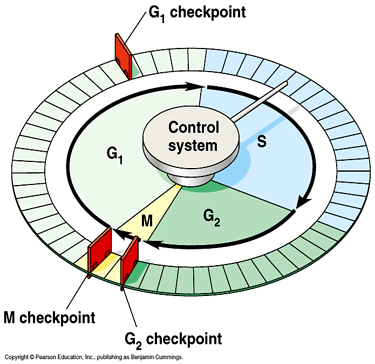 Kontrolní bod G1 - bod restrikce
vnější faktory - živiny, mitogeny, antiproliferační faktory 
po jeho překonání mohou BC zastavit už jen vnitřní faktory
	- celistvost DNA
	- velikost buňky (kvasinky)

Kontrolní bod G2
dokončení replikace DNA
celistvost DNA
velikost buňky (kvasinky)

Kontrolní bod M
přechod metafáze-anafáze
správné připojení chromozomů k mitotickému vřeténku
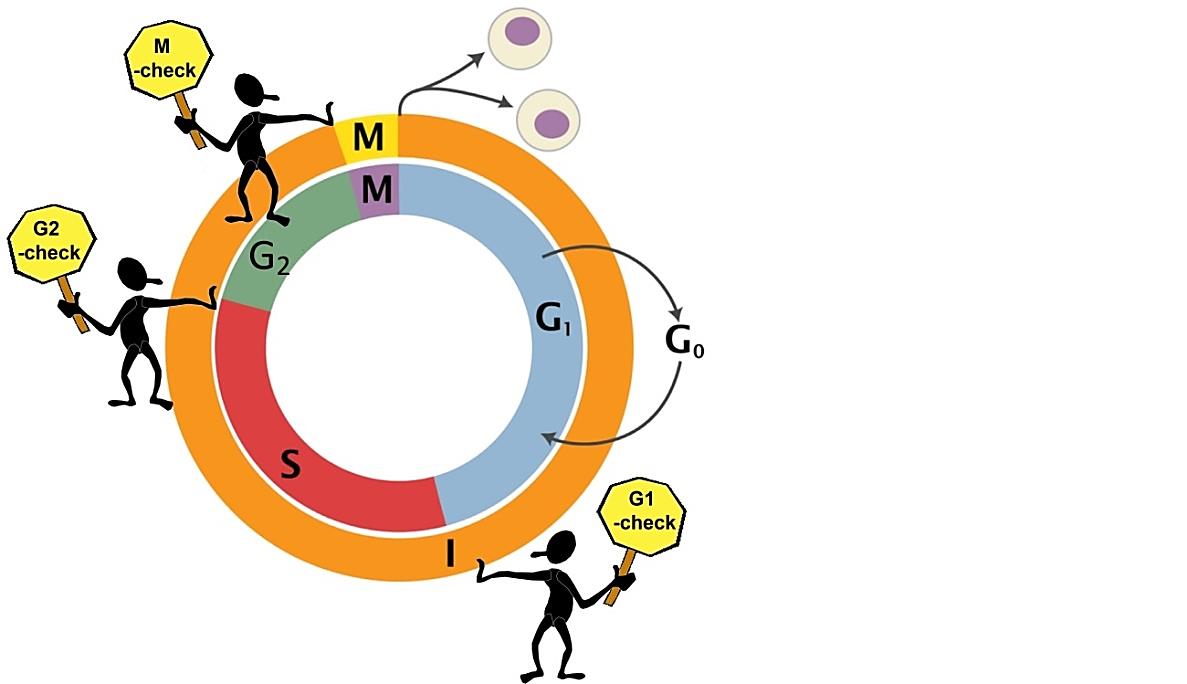 [Speaker Notes: https://sharonap-cellrepro-p2.wikispaces.com/The+Cell+Cycle
https://adapaproject.org/bbk_temp/tiki-index.php?page=Leaf%3A+What+happens+at+each+of+the+cell+cycle+checkpoints%3F]
Kontrolní body buněčného cyklu
Vnější podněty - chemické
živiny, signály pro růst, dělení a přežití
   	i) mitogeny - stimulují dělení buněk, přechod G1/S
	ii) růstové faktory - stimulují růst buněk, syntézu makromolekul
	iii) faktory pro přežívání - potlačují apoptózu

Vnější podněty - fyzikální
prostor a povrch pro adherenci
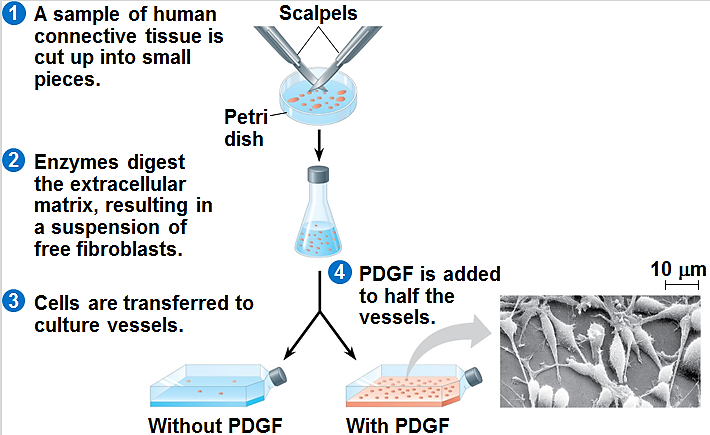 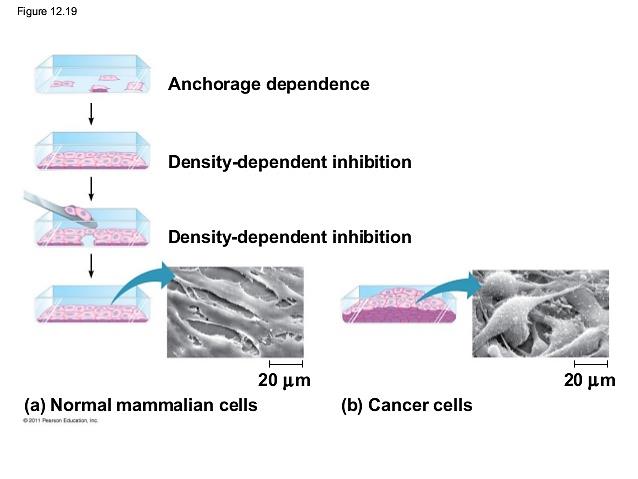 Fragmentace
pojivové
tkáně
Závislost na povrchu pro adherenci
Účinky PDGF 
na fibroblasty 
pojivové tkáně
Inhibice růstu nedostatkem prostoru
Degradace ECM
Zisk fibroblastů
Umístění buněk 
do kultivačních 
nádob
Bez PDGF
Přídavek PDGF
Normální buňka
Nádorová buňka
[Speaker Notes: http://www.slideshare.net/msarwa/the-cell-cycle-15819946		https://www.studyblue.com/notes/note/n/ch-12-mitosis-lecture/deck/6936213]
Kontrolní body buněčného cyklu
Vnitřní podněty
celistvost DNA, připojení chromozomů k dělícímu vřeténku 

Poškození DNA
fyzikální a chemické mutageny, zástava v BC v G1 nebo G2
opravitelné poškození - zastavení BC do doby opravení DNA   x   rozsáhlé poškození - apoptóza
nádorové supresory 
     ATM, ATR - rozpoznání poškozené DNA, aktivace CHK1 / CHK2
     CHK1, CHK2 - aktivace p53, inhibice Cdc25
     p53 - zvýšení hladin CKI
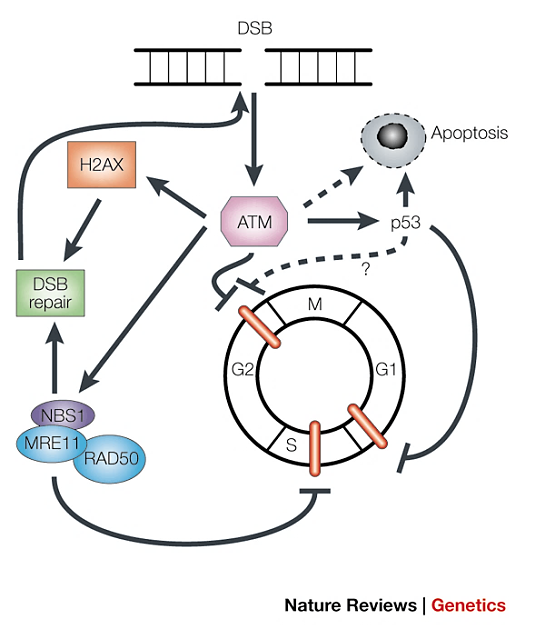 ds zlom
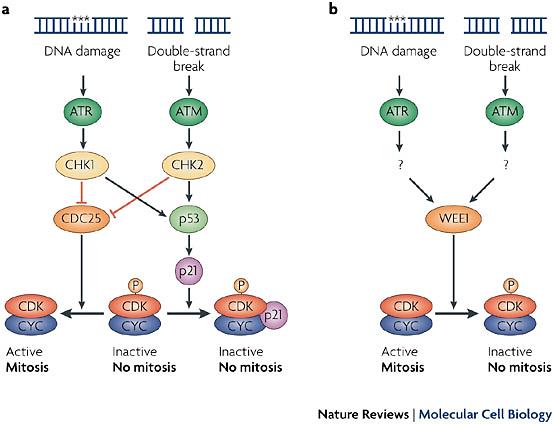 apoptźa
UV poškození
ds zlom
Aktivní
Inaktivní
Inaktivní
[Speaker Notes: Checkpoint kinase 1 (CHK1)
http://www.nature.com/nrm/journal/v8/n8/fig_tab/nrm2227_F4.html	http://www.nature.com/nrg/journal/v2/n3/fig_tab/nrg0301_196a_F2.html]
Kontrolní body buněčného cyklu
Poškozená DNA
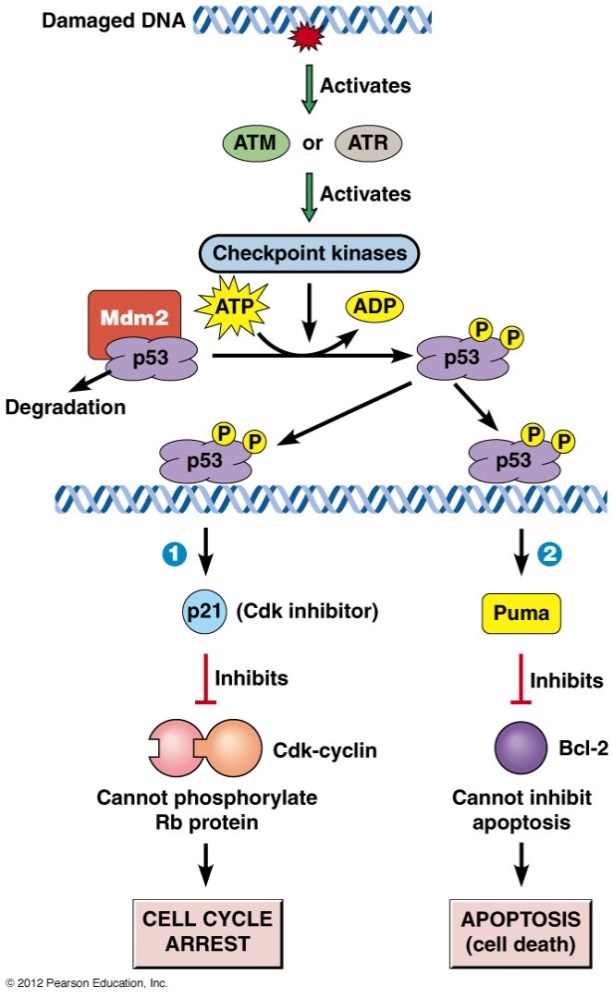 Aktivace
Aktivace
p53
nádorový supresor
nízká hladina, průběžná degradace, Mdm2 zajišťuje transport p53 z jádra k proteazomu
stabilizován ve stresových situacích (poškození DNA)
působí jako transkripční faktor, indukuje
     - zastavení BC: exprese p21/CIP
     - zastavení replikace DNA: inaktivace DNA polymerázy δ
     - zastavení mitózy: inaktivuje cdc25
     - apoptózu: exprese Bax, Puma
CHK1, CHK2
Degradace
CKI
Inhibice
Inhibice
Cyklin - CDK
Nedochází k fosforylaci
pRb
Nedochází k inhibici
apoptózy
ZASTAVENÍ
BC
APOPTÓZA
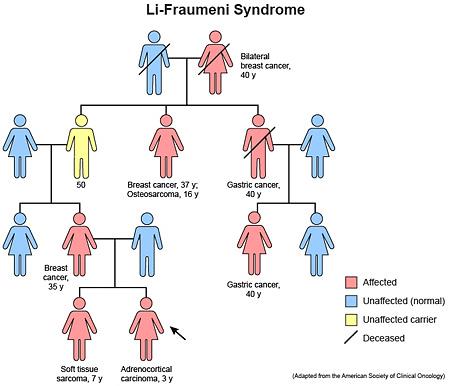 Deficit p53
průchod BC s poškozenou DNA
Li-Fraumeniho syndrom
     - dědičný syndrom, inaktivační mutací p53
     - zvýšené riziko vzniku nádoru (sarkomy, nádory mozku, prsu,…)
     - 50 % riziko nádoru do 40 let věku, 90% do 60 let věku
[Speaker Notes: http://www.medicalrealm.net/what-is-genetic-disorder---li-fraumeni-syndrome.html	http://www.mun.ca/biology/desmid/brian/BIOL2060/BIOL2060-19/CB19.html]
Kontrolní body buněčného cyklu
Kontrolní bod dělícího vřeténka
vstup do anafáze, připojení chromozomů  na kinetochorové mikrotubuly dělícího vřeténka
poškození tohoto kontrolního mechanismu vede k poškození a nondisjunkci chromozomů
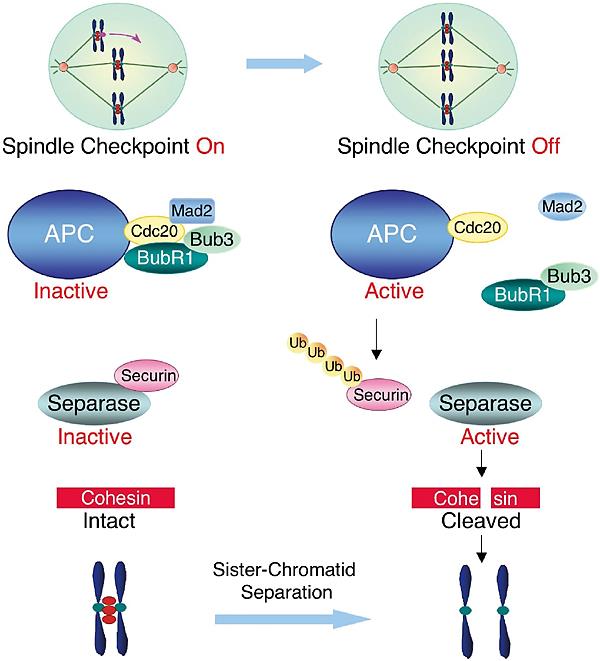 i) kontrolní bod zapnut
nepřipojené kinetochory aktivují Mad a Bub
komplex APC-Cdc20 v inaktivním stavu

ii) kontrolní bod vypnut 
správná vazba chromozomů na kinetochorové mikrotubuly vyvolává v chromozomech mechanické napětí
 netvoří se komplex Mad-Bub
komplex APC-Cdc20 degraduje sekurin
[Speaker Notes: http://www.nature.com/onc/journal/v23/n11/fig_tab/1207374f1.html]
Faktory ovlivňující průchod BC
Senescence
Diferenciace
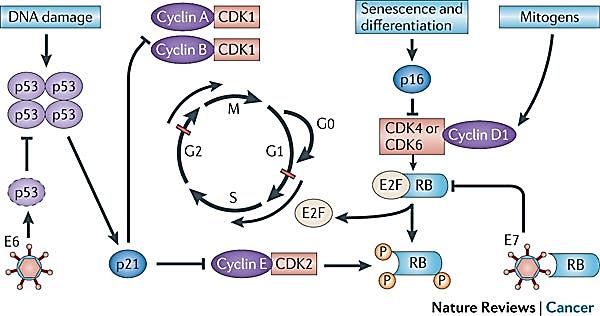 Poškození DNA
Mitogeny
mitogeny - exprese cyklinu D
antimitogení, diferenciační faktory - exprese CKI
stárnutí buňky - exprese CKI
poškození DNA - zástava BC přes p53
virové infekce (např. HPV, lidský papilomavirus) - inhibice p53 a pRb
[Speaker Notes: http://www.nature.com/nrc/journal/v11/n1/full/nrc2982.html]
Poruchy řízení buněčného cyklu
Nádorová onemocnění
nádorové buňky nepotřebují k dělení růstové faktory
zvýšená proliferace buňky podpoří její transformaci do buňky nádorové
nádor je v podstatě selhání kontroly buněčného dělení, nekontrolovatelný růst buněk
protoonkogeny
       - aktivují proliferaci buněk
       - při abnormální aktivaci či ztrátě jejich inhibice podpo-              
          rují vznik nádoru
       - př. růstové faktory, cykliny, CDK, E2F, Mdm2, Ras
nádorové supresory
       - potlačují dělení buněk
       - inaktivace či zvýšená inhibice podporuje vznik nádoru
       - př. pRb, p53, p21, p14, p16, TGF-β, ATM
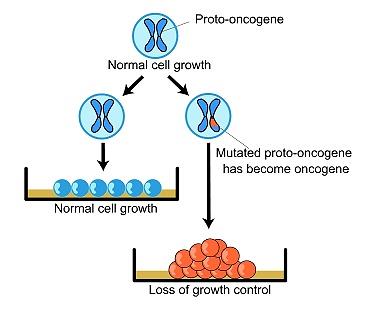 Protoonkogen
Normální růst buněk
Mutovaný protoonkogen
- onkogen
Normální růst buněk
Ztráta kontroly růstu
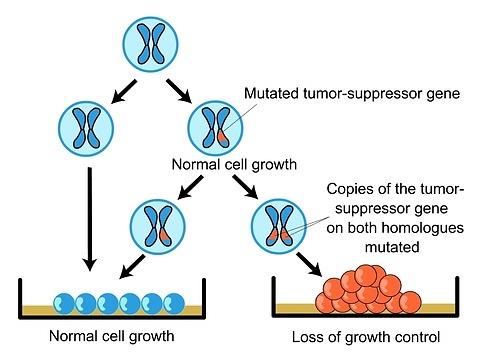 Mutovaný
nádorový supresor
Normální růst buněk
Mutované
obě alely genu
Ztráta kontroly růstu
Normální růst buněk
[Speaker Notes: https://www.quora.com/How-does-the-cell-cycle-play-a-role-in-cancer]
Poruchy řízení buněčného cyklu
Početní změny chromozomů (aneuploidie)
normální karyotyp 46, XX(Y)         monozomie - např. 45, X	trizomie - např. 47, XY +21 
chyby v kontrolním bodu dělícího vřeténka
i) chyby v mitóze
opoždění chromozomu v anafázi a jeho nezačlenění do dceřiného jádra
vnik mozaicismu
ii) chyby v meióze
nondisjunkce - vznik nulizomické / trizomické gamety, monozomie/trizomie po oplození 
opoždění chromozomu v anafázi: vnik nulizomické gamety
Nondisjunkce chromozomů v meióze
Opoždění chromozomu v anafázi BC
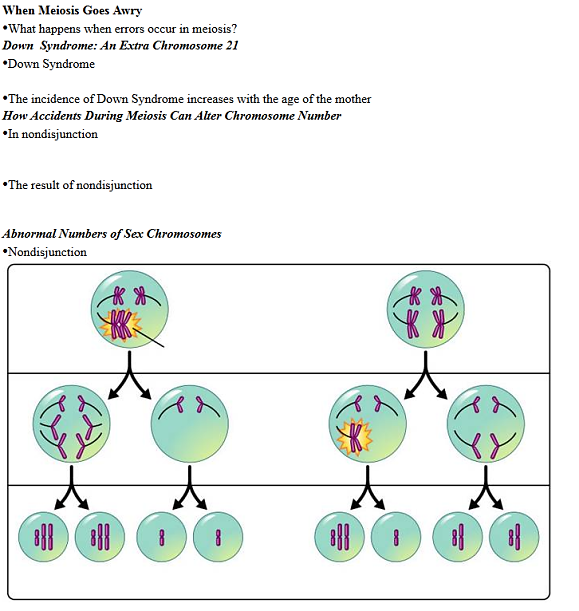 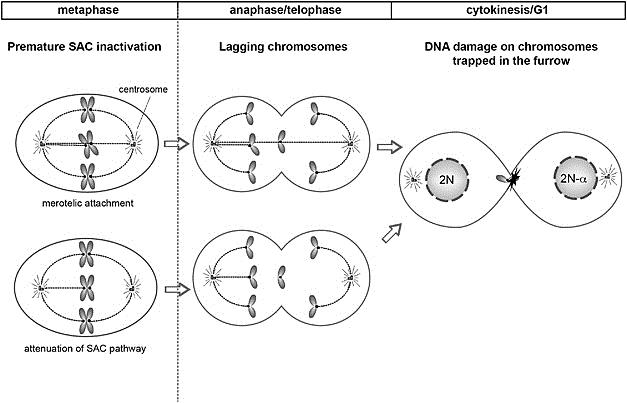 n
n-1
n
n-1
n-1
n+1
n+1
n+1
[Speaker Notes: http://www.mun.ca/biology/desmid/brian/BIOL2060/BIOL2060-19/CB19.html	http://www.nature.com/onc/journal/v32/n39/fig_tab/onc2012615f2.html]
Kontrola připojení chromozomů
k dělícímu vřeténku
Mad2
APC
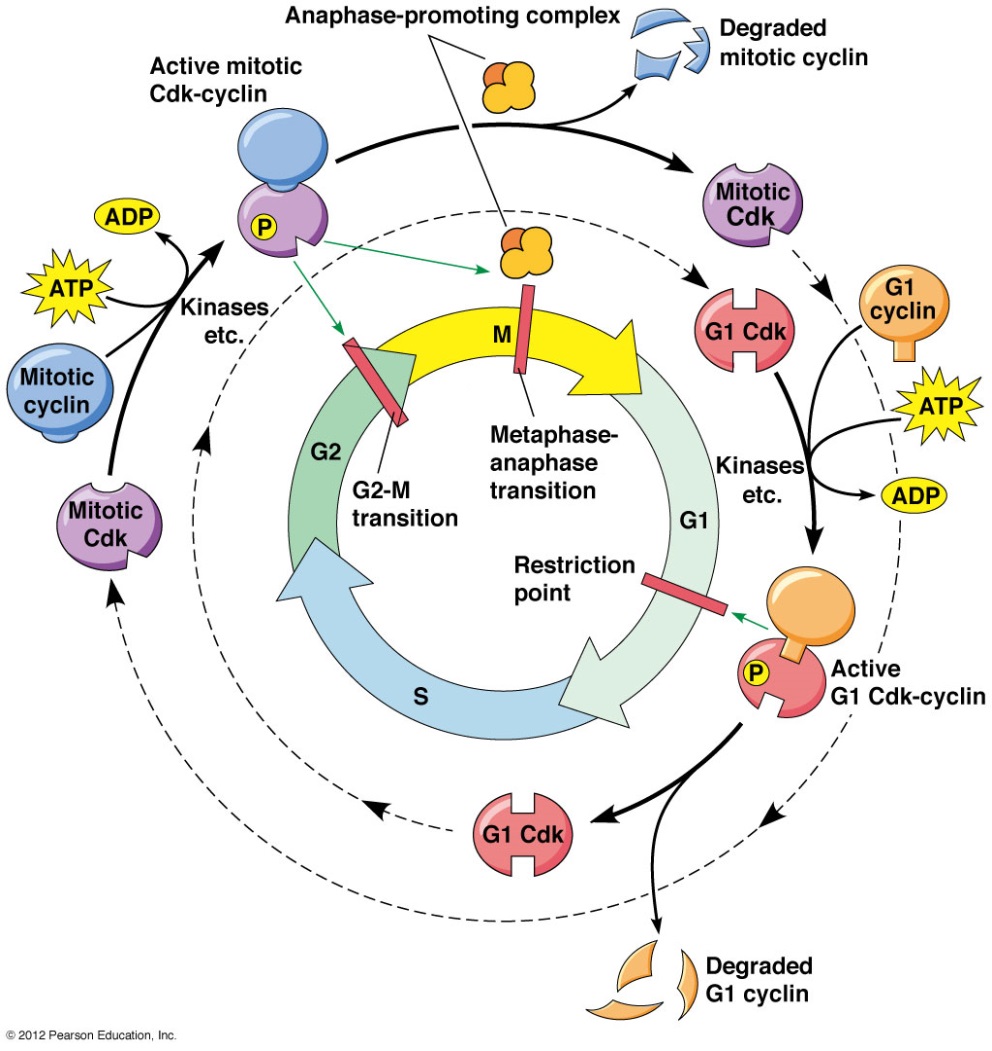 Odbouraný
mitotický cyklin
Aktivní mitotický
komplex cyklin-CDK
Mitogeny
Vstup do M fáze
Cyklin A/B - CDK1
Poškozená DNA
Cdc25C
p21
Přechod
metafáze -
- anafáze
ATM/R
CHK1
p53
G2/M
přechod
ATR
ATM/R
p53
Bod restrikce
Poškozená
DNA
Nezreplikovaná
DNA
Aktivní G1 komplex
cyklin-CDK
Cyklin D - CDK4/6
p21
Vstup do S fáze
Cyklin E/A - CDK2
Cyklin A - CDK2
Odbouraný
G1 cyklin
p21
p21
Cdc25A
Cdc25A
Poškozená DNA
p53
p53
Poškozená DNA
ATM/R
p21
p21
ATM/R
[Speaker Notes: http://www.mun.ca/biology/desmid/brian/BIOL2060/BIOL2060-19/CB19.html]
Otázky k procvičení
Kolik buněk vzniká z jedné buňky, která podstoupí meiózu?
Do jakých dvou hlavních fází se rozděluje buněčný cyklus? 
Jaké buňky se množí pomocí mitózy?
Jaký typ mikrotubulů je zodpovědný za vazbu chromozomů během M fáze BC?
Jak se nazývá fáze buněčného cyklu, při které se buňka fyzicky rozdělí na dvě?
Jaká struktura zastává při mitóze funkci obdobnou chiasmatům při meióze?
Vstup do jaké fáze buněčného cyklu signalizuje aktivní komplex MPF?
Ke vstupu do jaké fáze buněčného cyklu vede degradace G1 fázových cyklinů? 
Rozpad jaderné membrány odpovídá začátku prometafáze (ANO/NE)
Při mitóze jsou jádra dceřiných buněk geneticky shodné s jádrem mateřské buňky (ANO/NE)
Během mitotické profáze obsahuje každý chromozom dvě chromatidy (ANO/NE)
Homologní chromozomy se párují během mitotické profáze (ANO/NE) 
Začátek anafáze je inhibován až do seřazení všech chromozomů v ekvatoriální rovině (ANO/NE)
Buňky v G0 fázi buněčného cyklu obsahují stejné množství DNA jako ve fázi G2 (ANO/NE)
Otázky k procvičení
Co je cílem ubikvitnace komplexem APC na začátku anafáze?
sekurin
separáza
kohezin
tubulin

Jaké z následujících tvrzení porovnávajících mitózu a meiózu není pravdivé?
oba procesy využívají dělící vřeténko z mikrotubulů
po obou procesech následuje cytokineze
oba procesy jsou pečlivě regulovány
v obou procesech probíhá během profáze crossing-over
oba procesy zahrnují redukci obsahu DNA v dceřiných buňkách

Jaké z následujících tvrzení o anafázi buněčného cyklu není pravdivé?
zmenšuje se vzdálenost mezi kinetochory a póly dělícího vřeténka
zvětšuje se vzdálenost mezi dvěma sadami dceřiných chromatid
rozpadají se mikrotubuly dělícího vřeténka
zvětšuje se vzdálenost mezi oběma póly dělícího vřeténky
dochází k cyklin-dependentní aktivaci CDK1
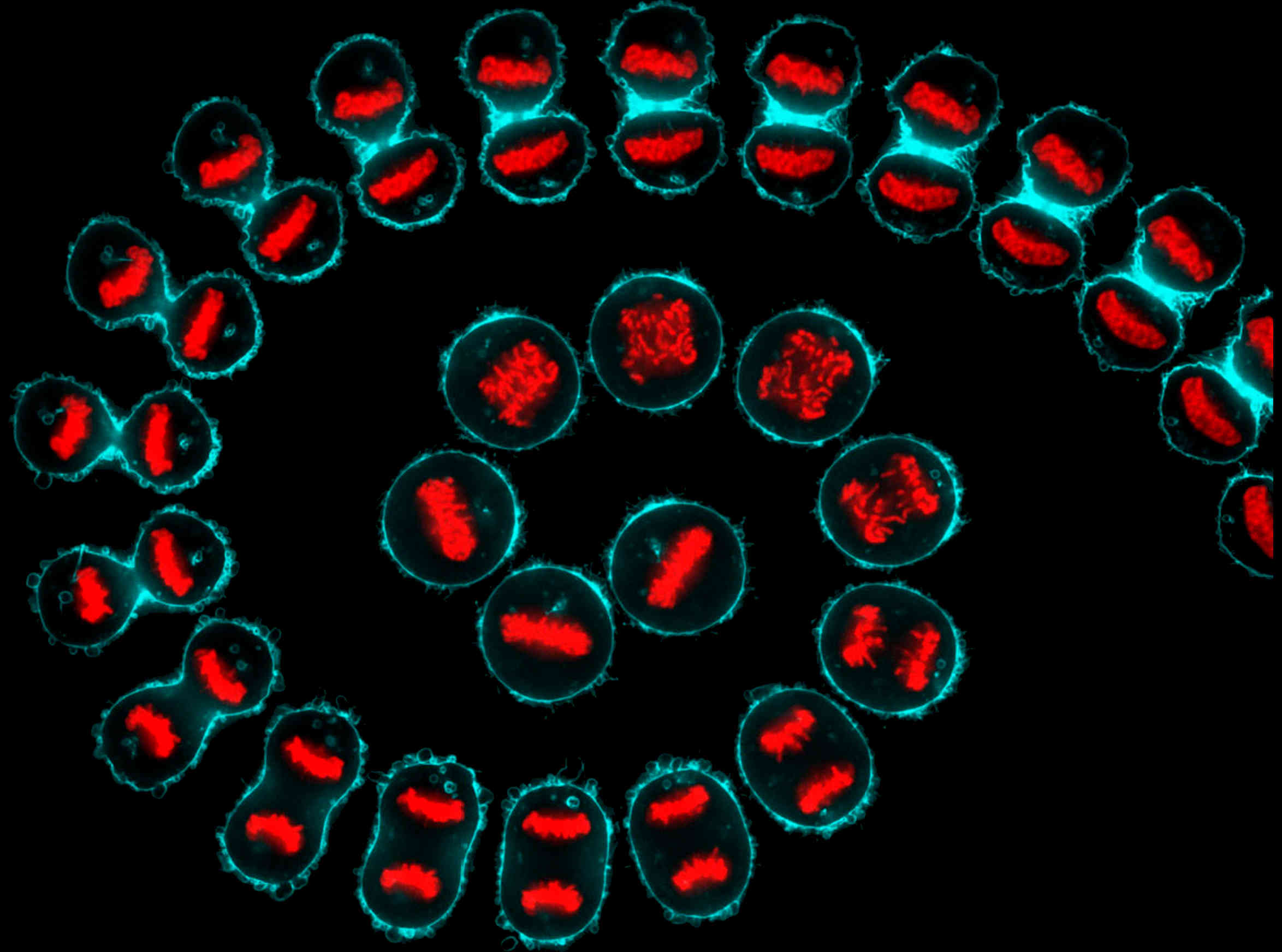